“Big Idea” Question
Intro
Review Concepts
Check-In Questions
Teacher Engagement
Vocabulary
Student-Friendly Definition
Examples & Non-Examples
Morphological Word Parts
Frayer Model
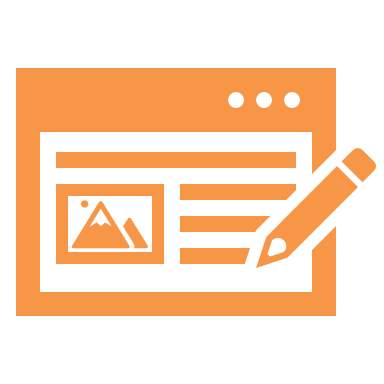 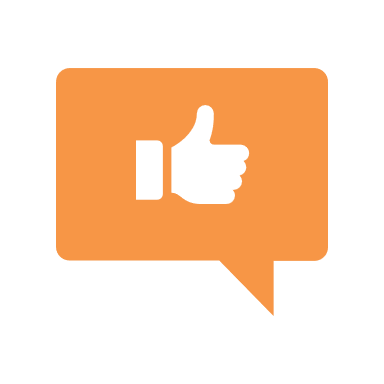 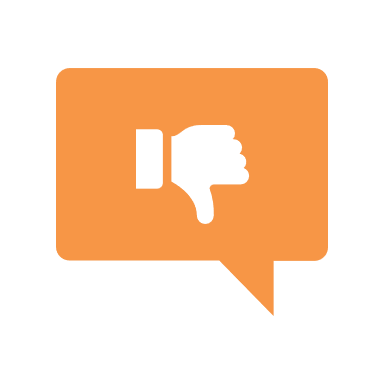 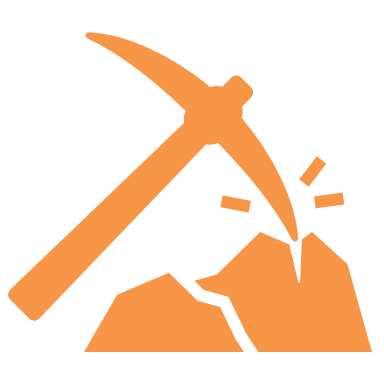 Simulation/Activity
[Speaker Notes: OK everyone, get ready for our next lesson.  Just as a reminder, these are the different components that our lesson may include, and you’ll see these icons in the top left corner of each slide so that you can follow along more easily!]
Habitat
Intro
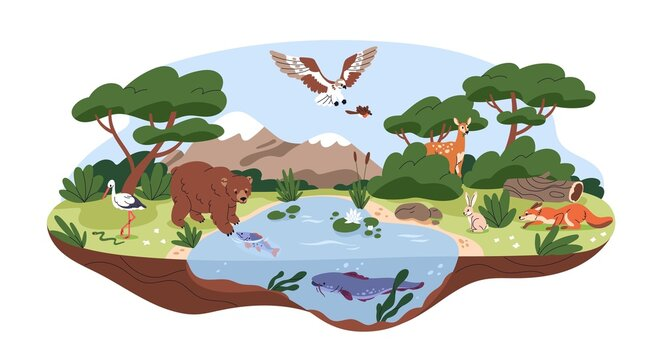 [Speaker Notes: Today, we’ll be learning about the word: Habitat.]
Big Question: How do plants and animals interact with their environments?
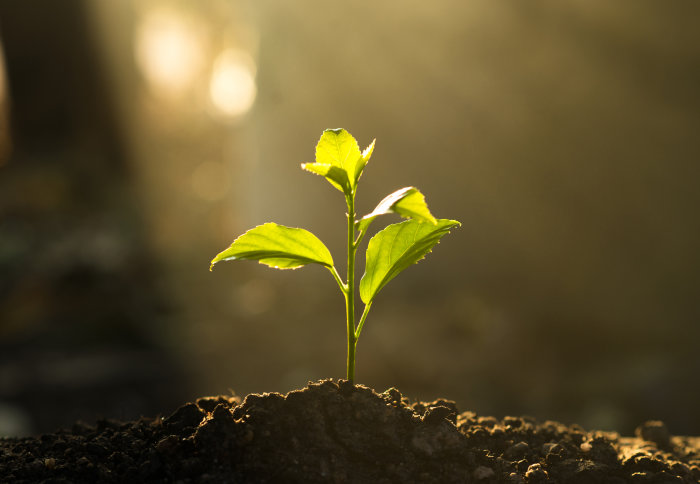 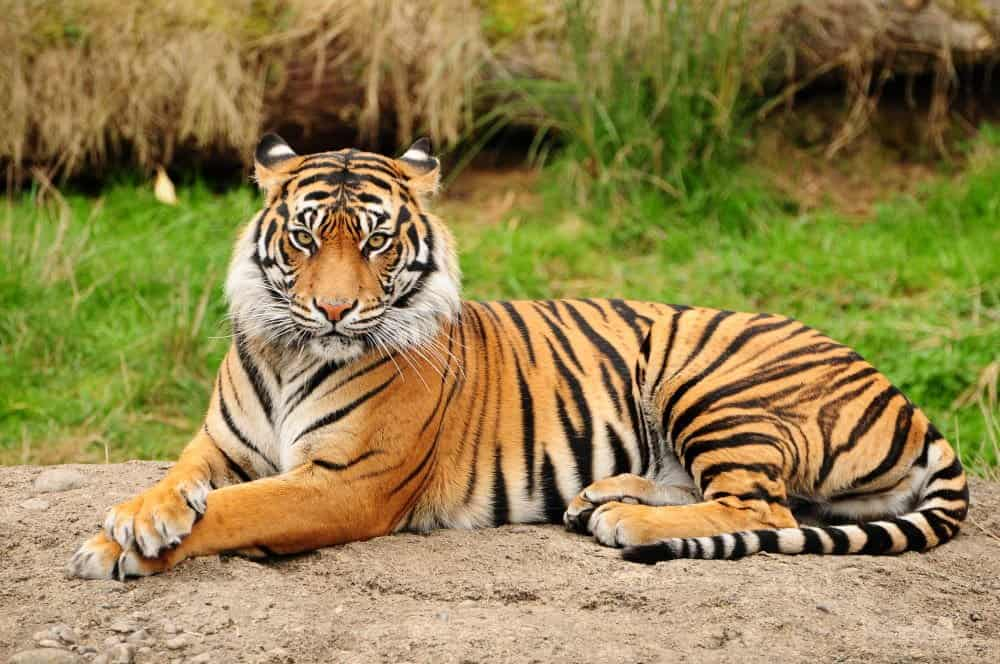 [Speaker Notes: Our “big question” is: How do plants and animals interact with their environments?
[Pause and illicit predictions from students.]

I love all these thoughtful scientific hypotheses!  Be sure to keep this question and your predictions in mind as we move through these next few lessons, and we’ll continue to revisit it.]
[Speaker Notes: Before we move on to our new topic, let’s review some other words & concepts that you already learned and make sure you are firm in your understanding.]
Organism: any living thing
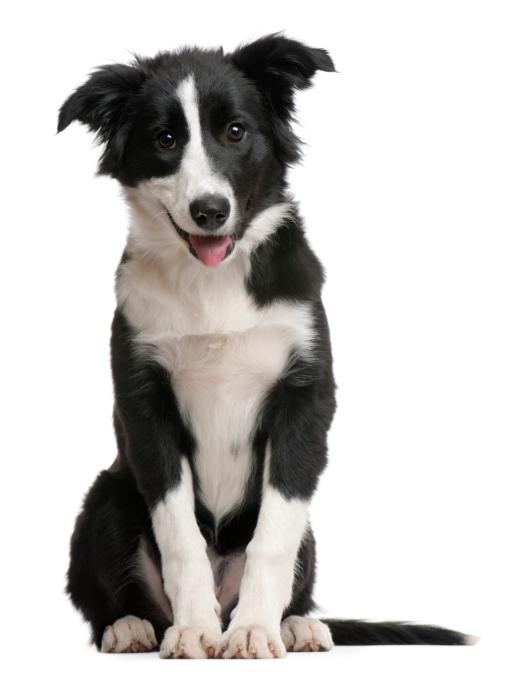 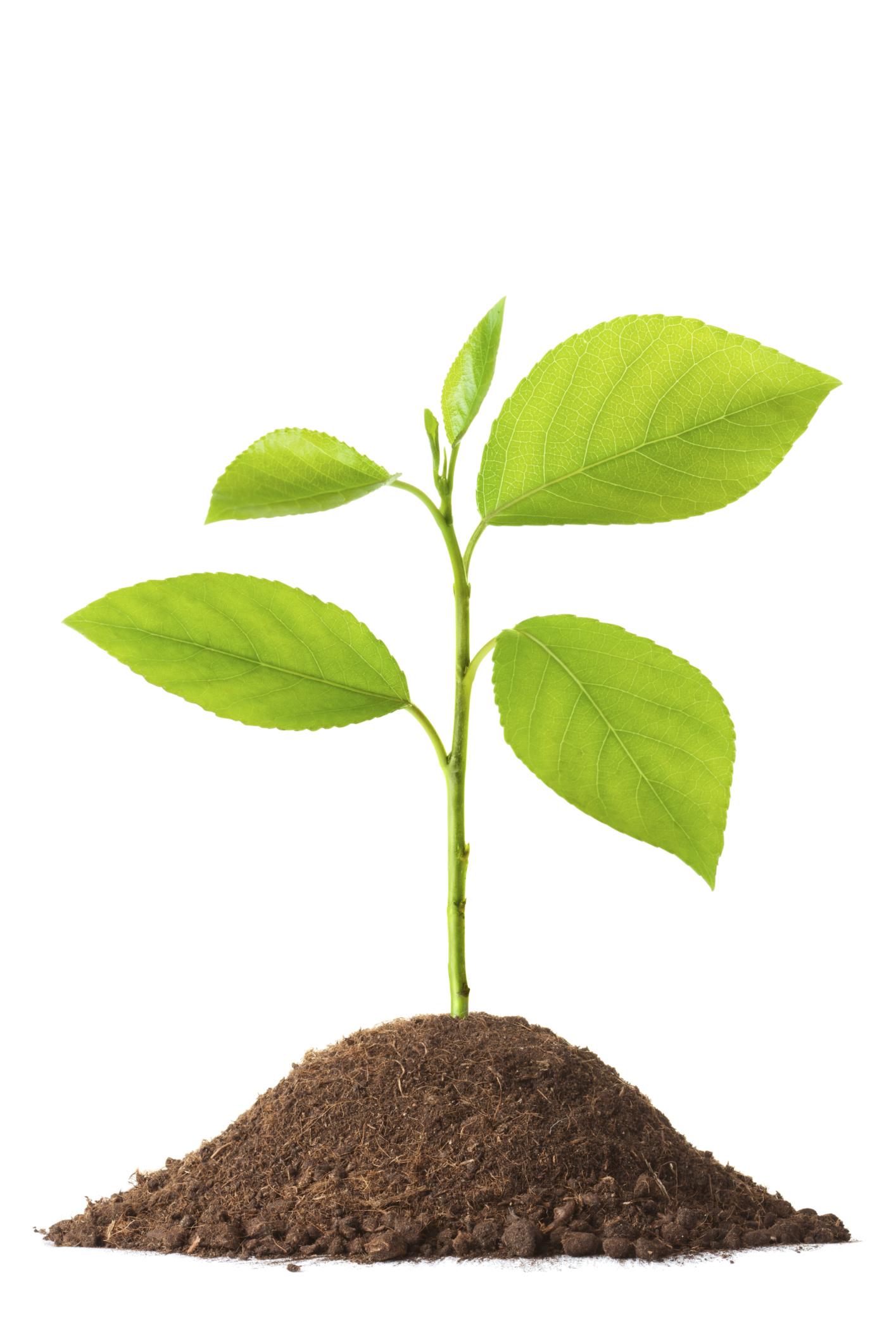 [Speaker Notes: An organism is any living thing.]
Ecosystem: an area where living and nonliving things interact.
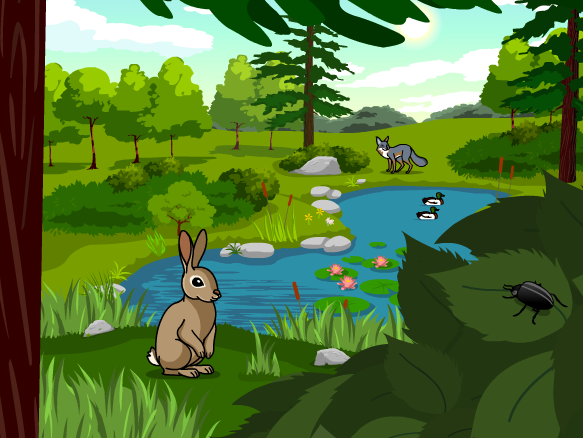 [Speaker Notes: An ecosystem is an area where living and nonliving things interact.]
Living Thing: organisms that move, grow, change, and respond to its environment
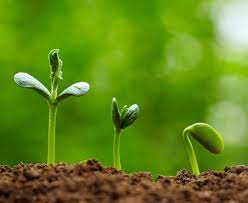 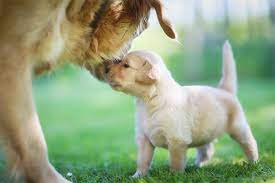 [Speaker Notes: Living things are organisms that grow, change, and respond to its environment.]
Non-living Thing: do not grow, reproduce, and need food
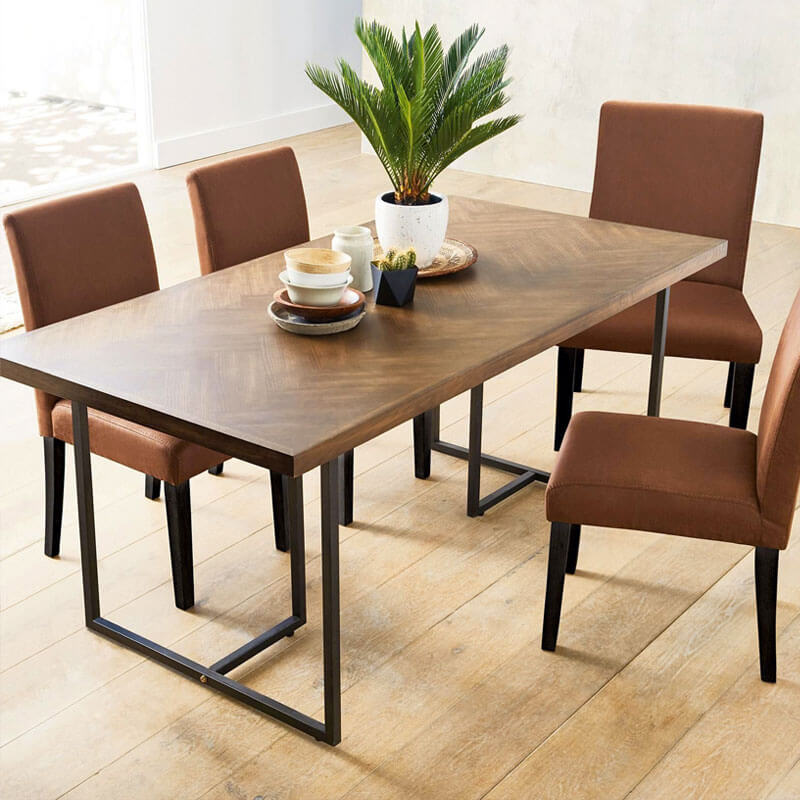 [Speaker Notes: Non-living things do not grow, reproduce, and need food.]
[Speaker Notes: Now let’s pause for a moment to review the information we have covered already.]
True or false: An organism is any non-living thing.
True
False
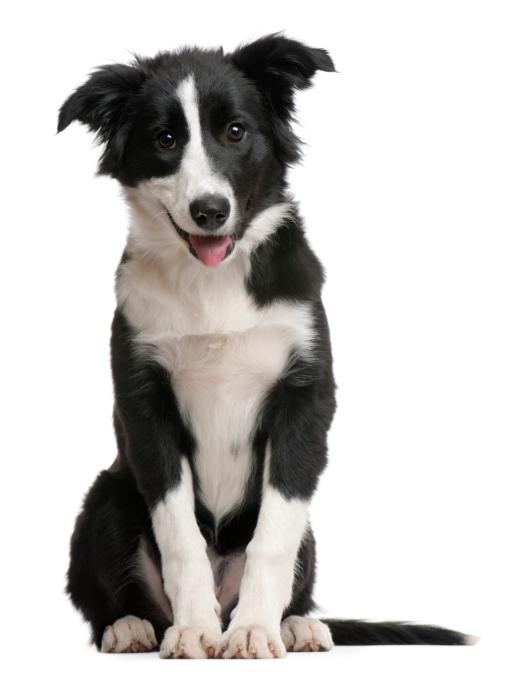 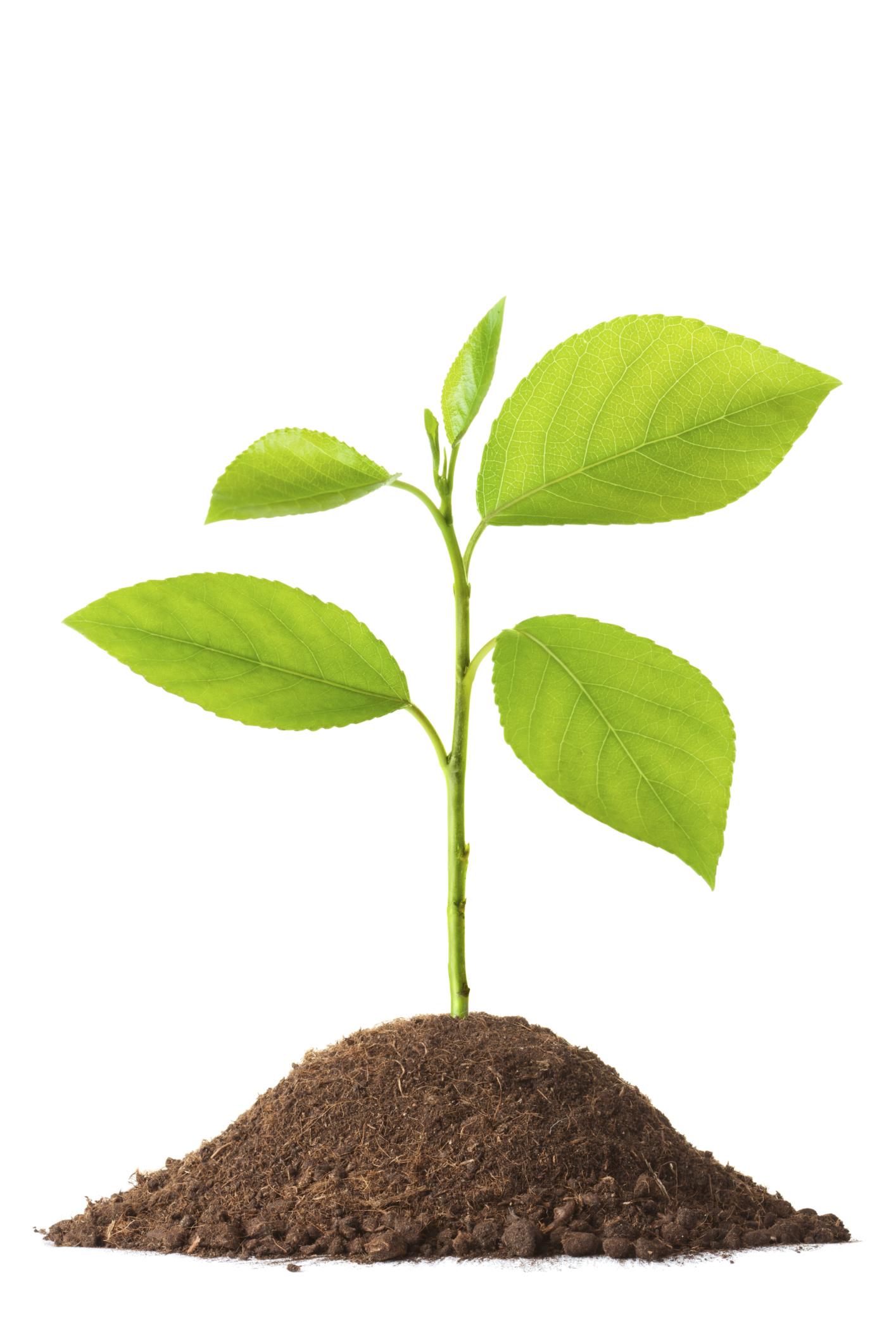 [Speaker Notes: True or false: An organism is any non-living thing.

[B. False]]
True or false: An organism is any non-living thing.
True
False
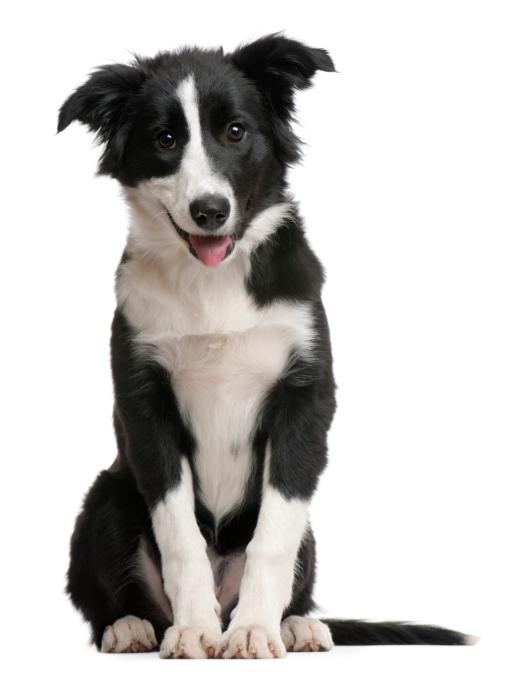 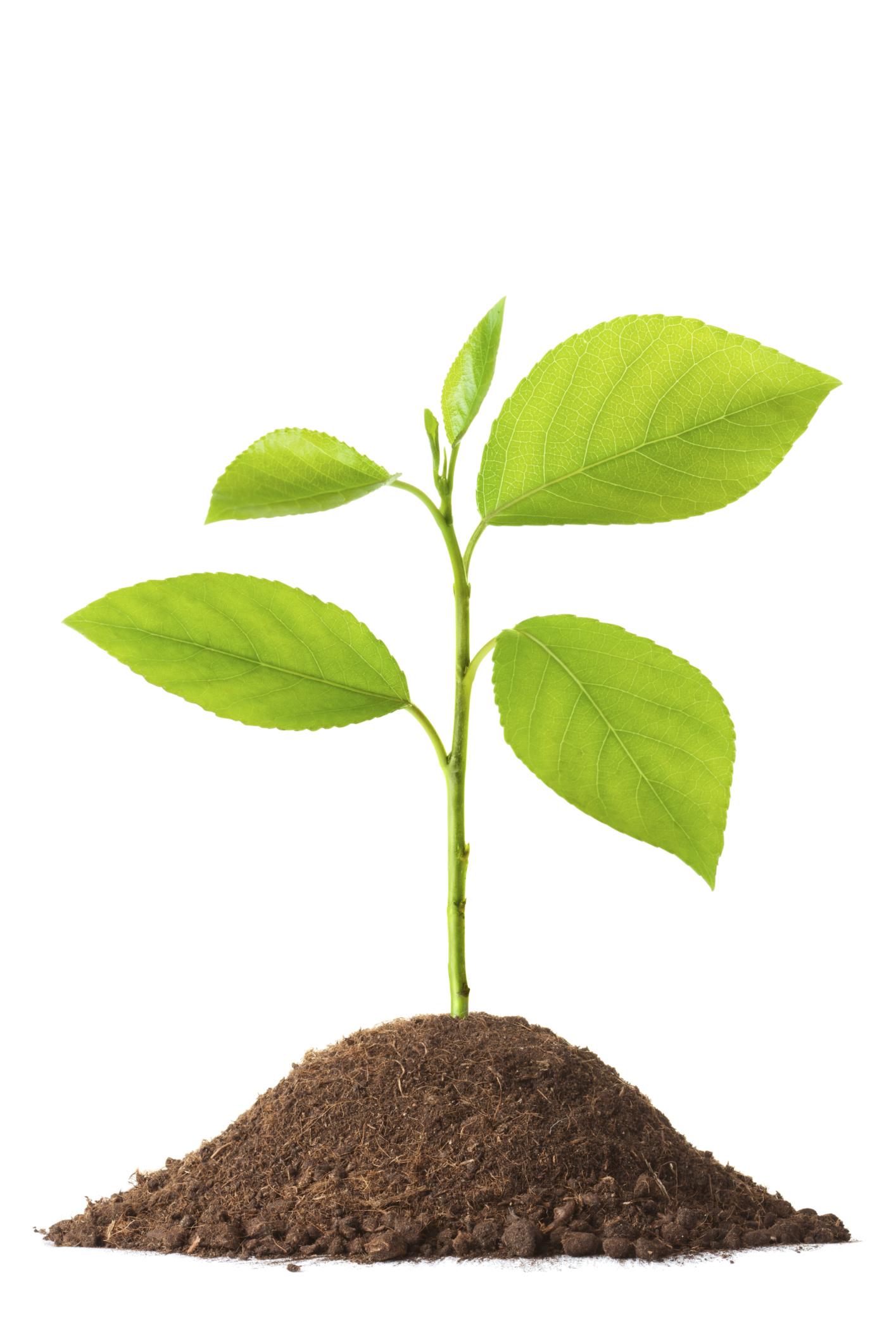 [Speaker Notes: True or false: An organism is any non-living thing. False - an organism is any living thing.

[B. False]]
What is another word for an area where living and nonliving things interact?
System
Ecosystem
Economy
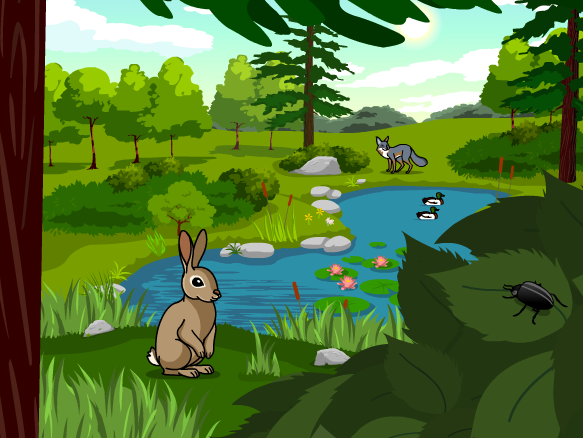 [Speaker Notes: What is another word for an area where living and nonliving things interact?

[B. Ecosystem]]
What is another word for an area where living and nonliving things interact?
System
Ecosystem
Economy
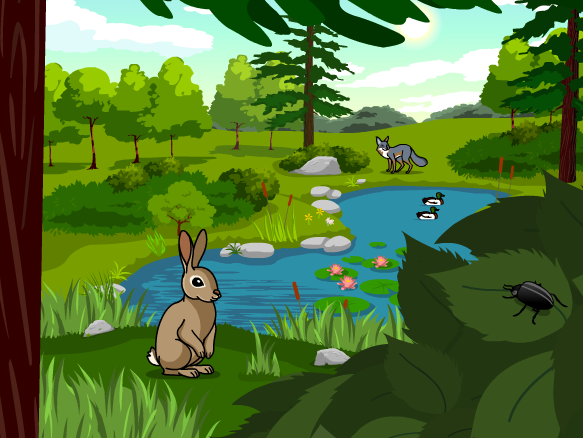 [Speaker Notes: What is another word for an area where living and nonliving things interact? B. Ecosystem]
_________ __________ are organisms that move, grow, change, and respond to the environment
Abiotic Factors
Non-living things
Living things
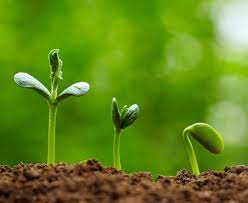 [Speaker Notes: ______ _______ are organisms that move, grow, change, and respond to the environment.

[C. Living things]]
_________ __________ are organisms that move, grow, change, and respond to the environment
Abiotic Factors
Non-living things
Living things
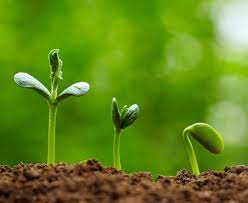 [Speaker Notes: Living things are organisms that move, grow, change, and respond to the environment.]
_________ __________ are things that do not grow, reproduce, and need food
Non-living things
Living things
Abiotic Factors
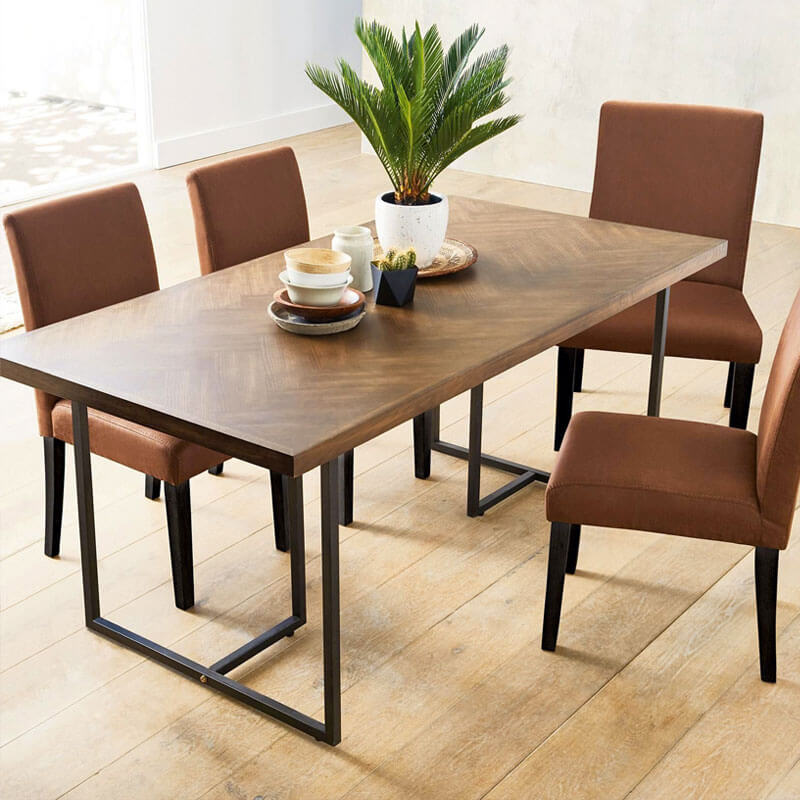 [Speaker Notes: ______ _______ are things that no not grow, reproduce, and need food.

[A. Non-living things]]
_________ __________ are things that do not grow, reproduce, and need food
Non-living things
Living things
Abiotic Factors
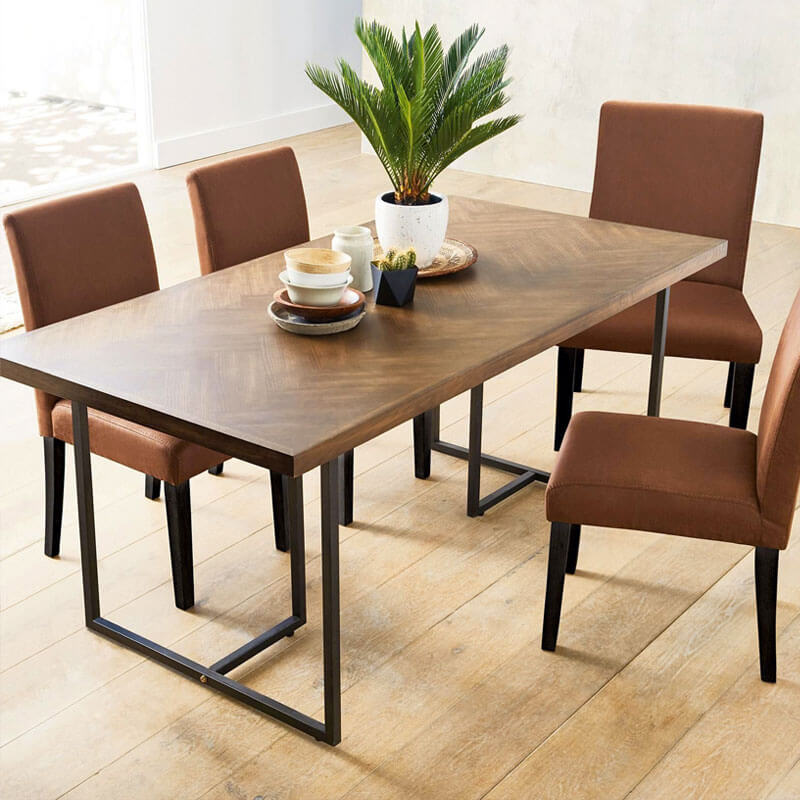 [Speaker Notes: Non-living things are things that no not grow, reproduce, and need food.]
Habitat
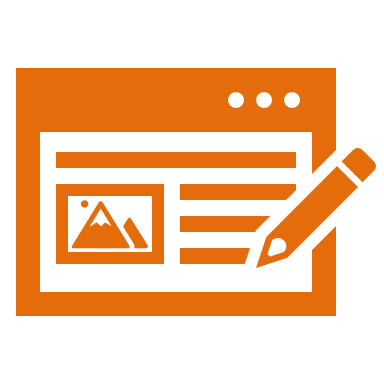 [Speaker Notes: Now that we’ve reviewed, let’s define the word habitat.]
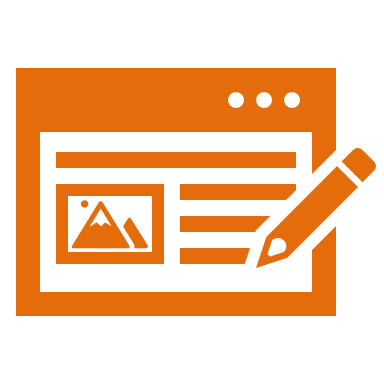 Habitat: the place where an animal or plant naturally lives
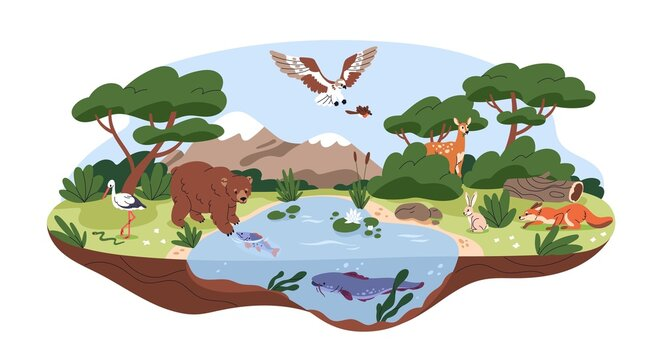 [Speaker Notes: Habitat is the place where an animal and/or plant naturally lives.]
[Speaker Notes: Let’s check-in for understanding.]
What is habitat?
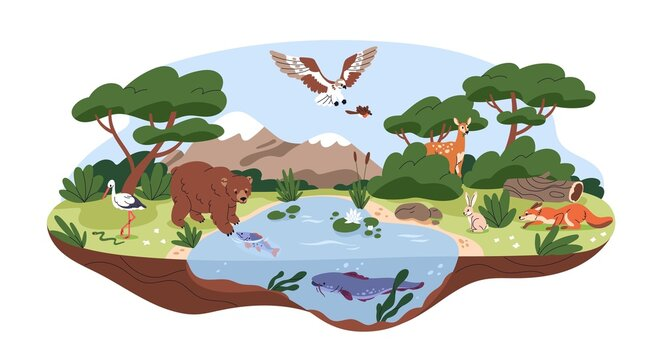 [Speaker Notes: What is habitat? 

[The place where an animal and/or plant naturally lives.]]
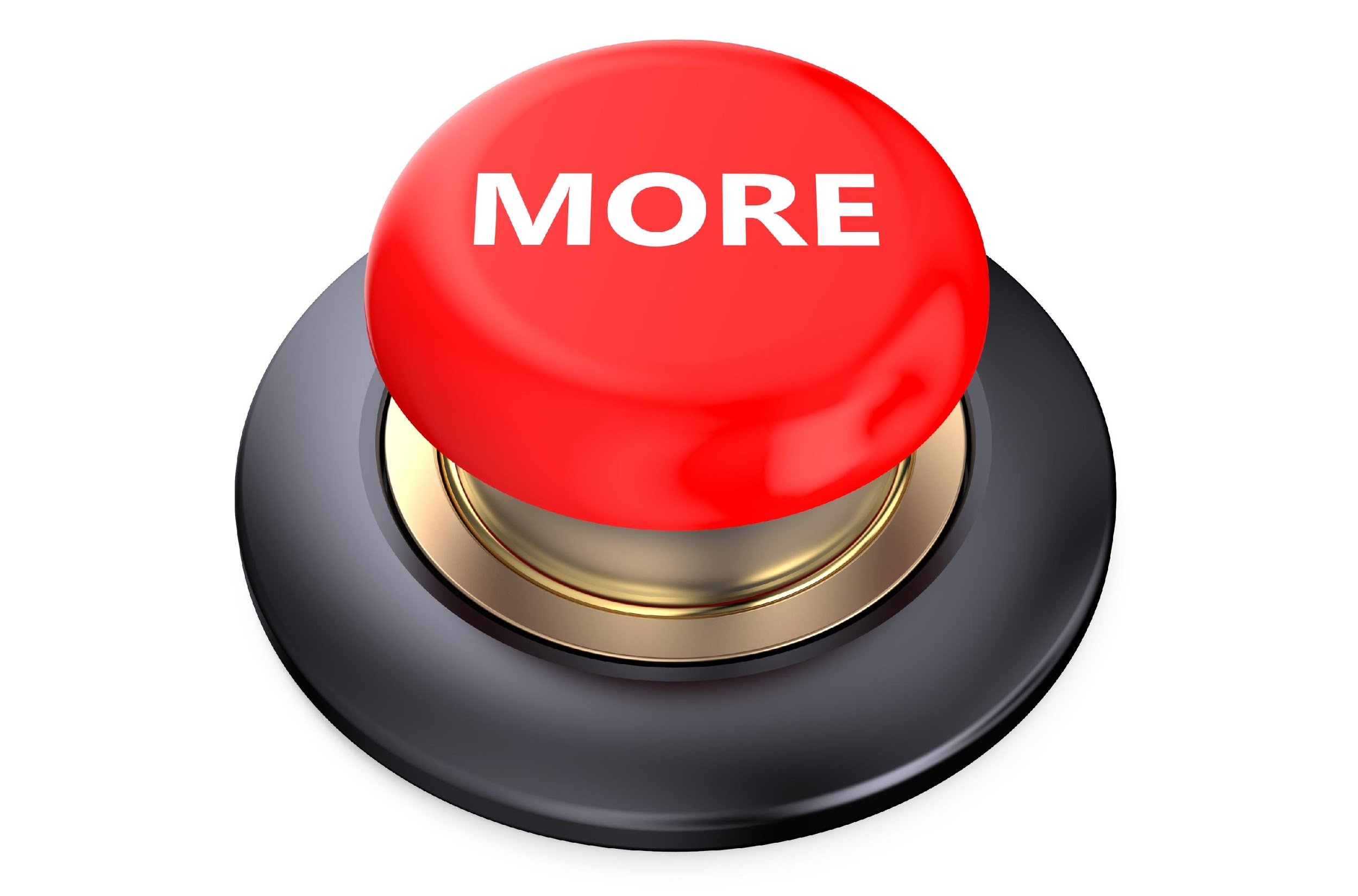 [Speaker Notes: That is the basic definition, but there is a bit more you need to know.]
Changes in an organism’s habitat may occur at various stages in its life cycle.
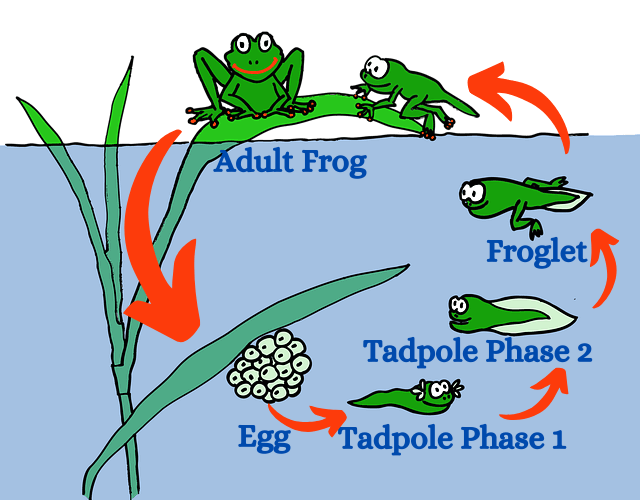 [Speaker Notes: Changes in an organism’s habitat may occur at various stages in its life cycle. For example, when frogs begin the life cycle (as eggs), their habitat is in water. When the frog fully matures, their habitat changes to be able to live out of the water.]
An organism’s habitat provides food, water, shelter, and space.
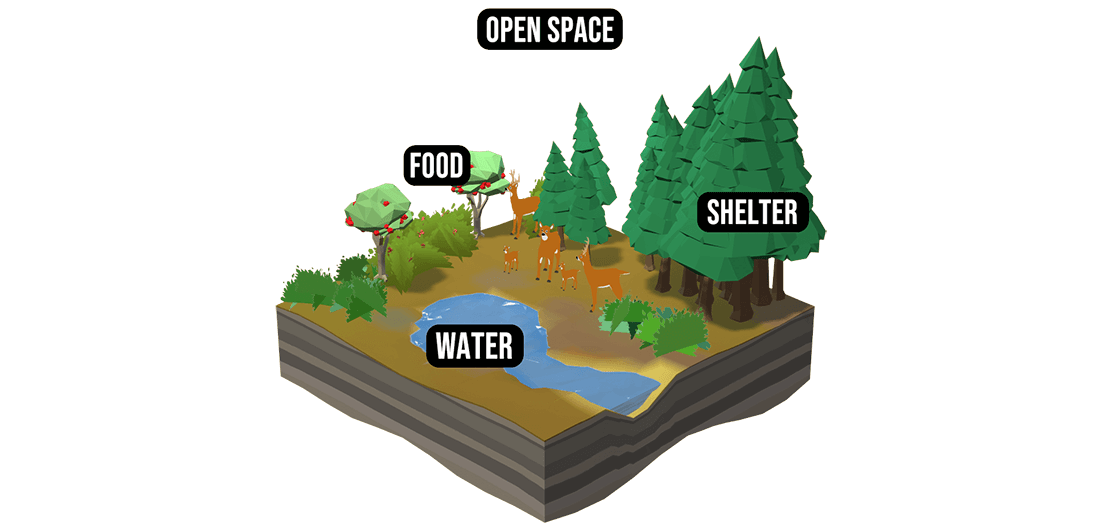 [Speaker Notes: An organism’s habitat provides food, water, shelter, and space.]
The size of the habitat depends on the organism’s needs.
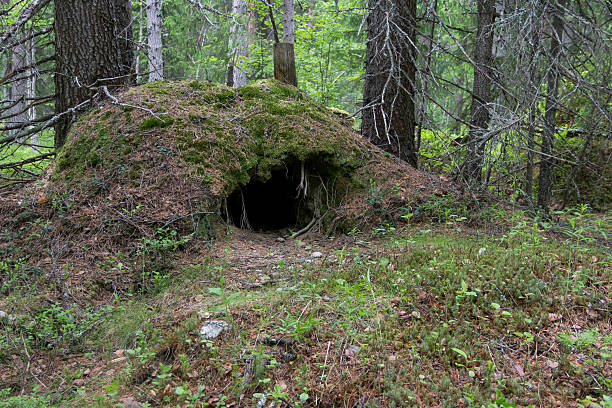 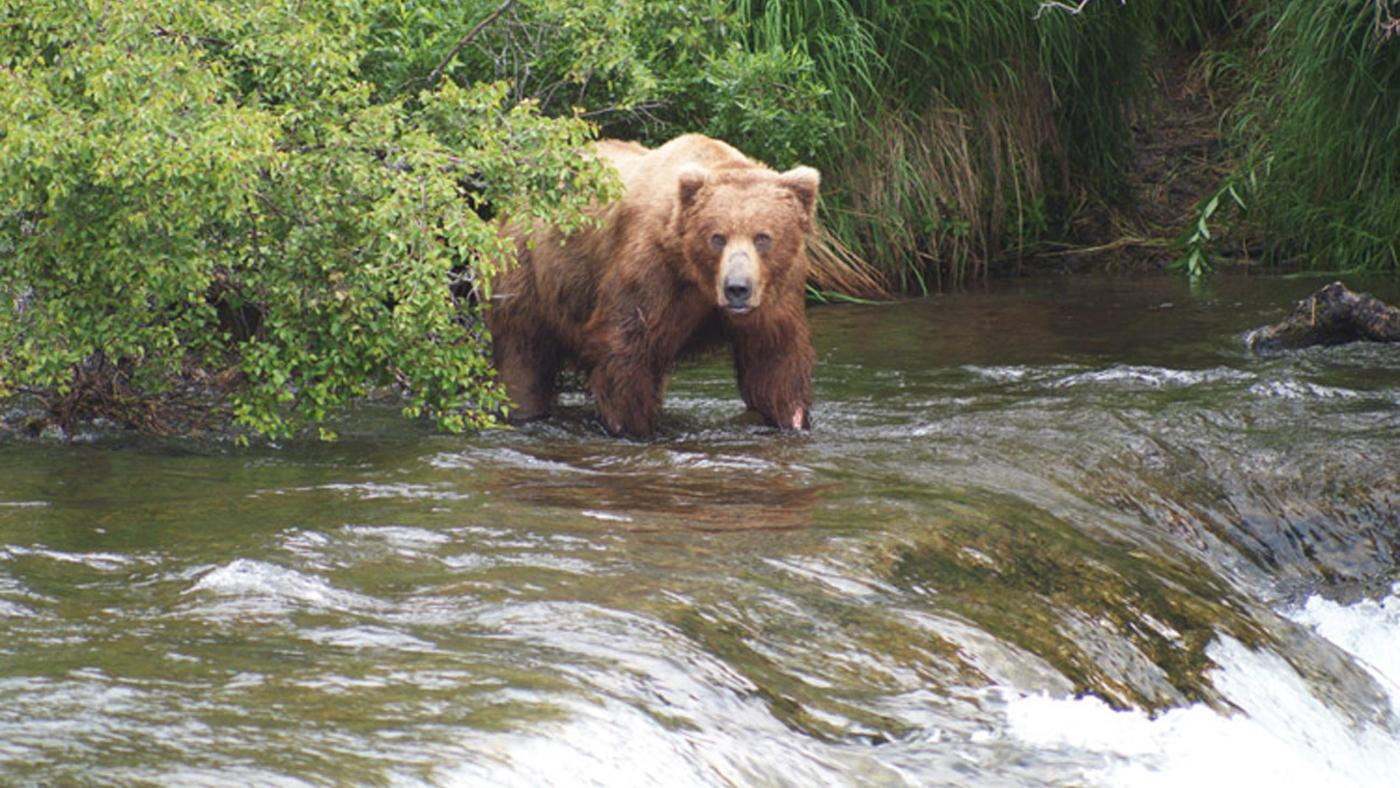 Bear den habitat
Bear feeding habitat
[Speaker Notes: The size of the habitat depends on the organism’s needs. For example, a bear den habitat is small. Bears do not need much space when they sleep. But when a bear needs to eat, their habitat is much larger as they are searching for food.]
[Speaker Notes: Let’s check-in for understanding.]
Changes in an organism’s habitat may occur at various stages in its _____ _____.
Life circle
Life cycle
Life arrow
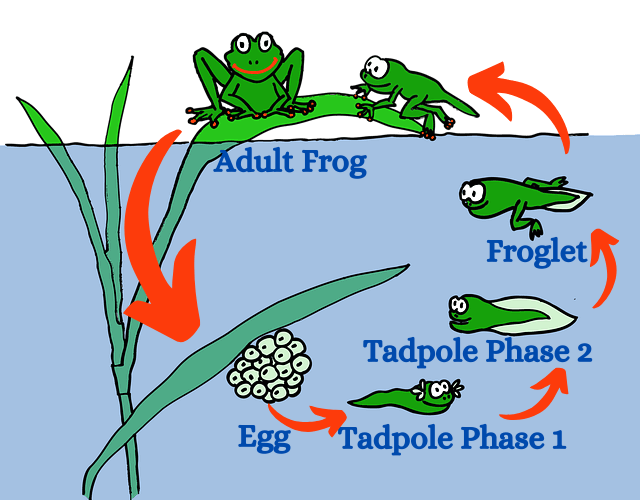 [Speaker Notes: Changes in an organism’s habitat may occur at various stages in its ______ _______.

[B. Life cycle]]
Changes in an organism’s habitat may occur at various stages in its _____ _____.
Life circle
Life cycle
Life arrow
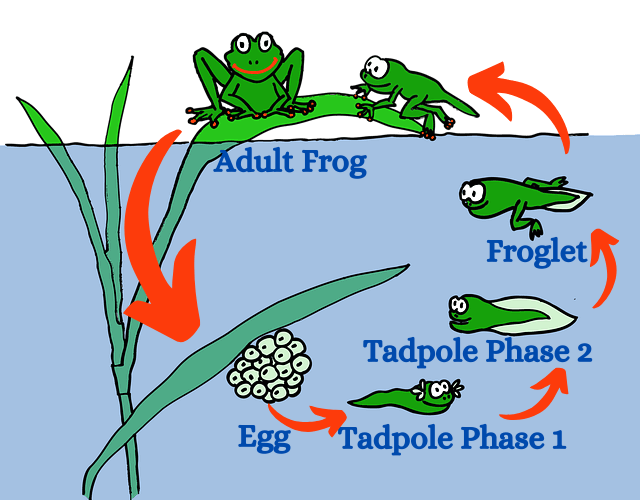 [Speaker Notes: Changes in an organism’s habitat may occur at various stages in its life cycle.

[B. Life cycle]]
True or false: An organism’s habitat provides food, water, shelter, and space.
True
False
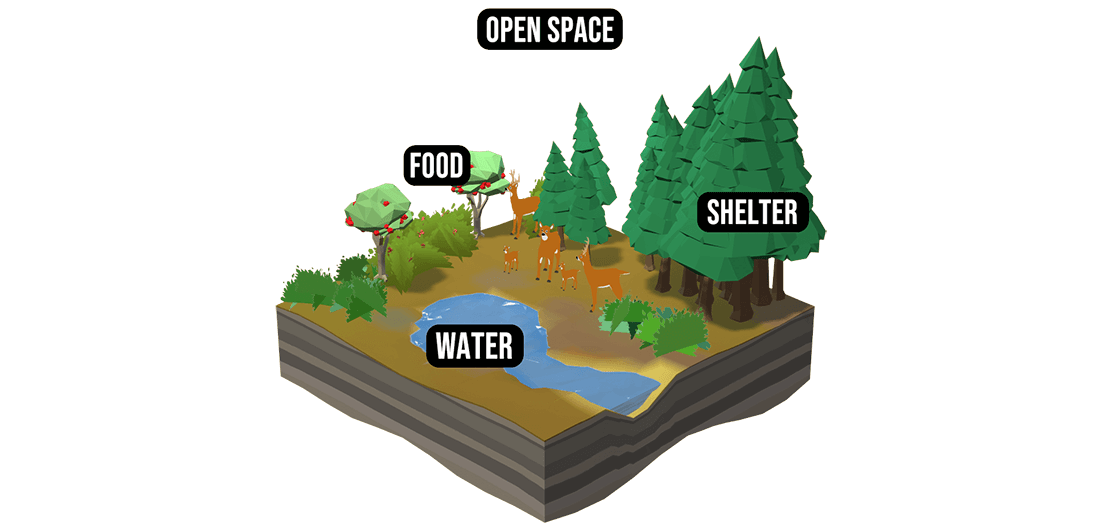 [Speaker Notes: True or false: An organism’s habitat provides food, water, shelter, and space.

[A. True]]
True or false: An organism’s habitat provides food, water, shelter, and space.
True
False
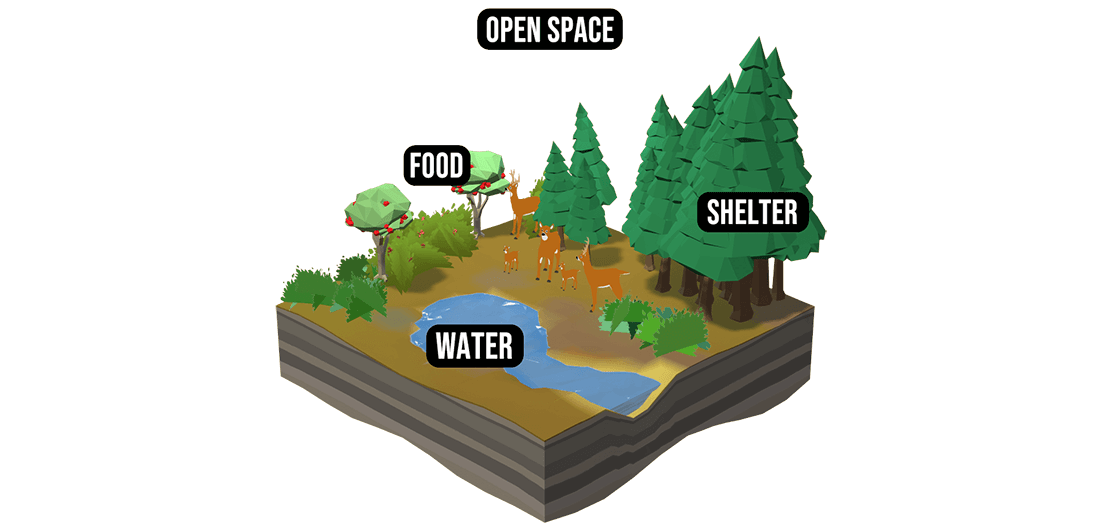 [Speaker Notes: True or false: An organism’s habitat provides food, water, shelter, and space.

[A. True]]
The _____ of the habitat depends on the organism’s needs.
Size
Shape
Style
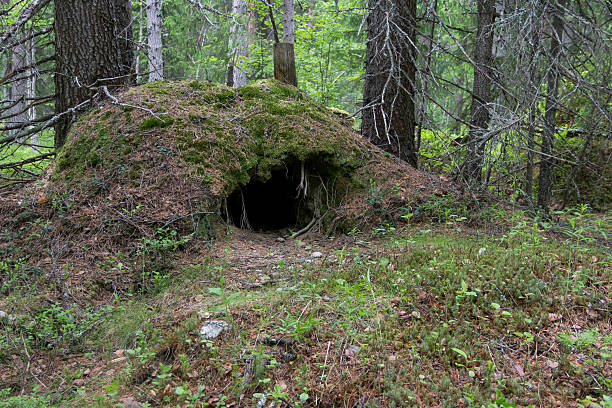 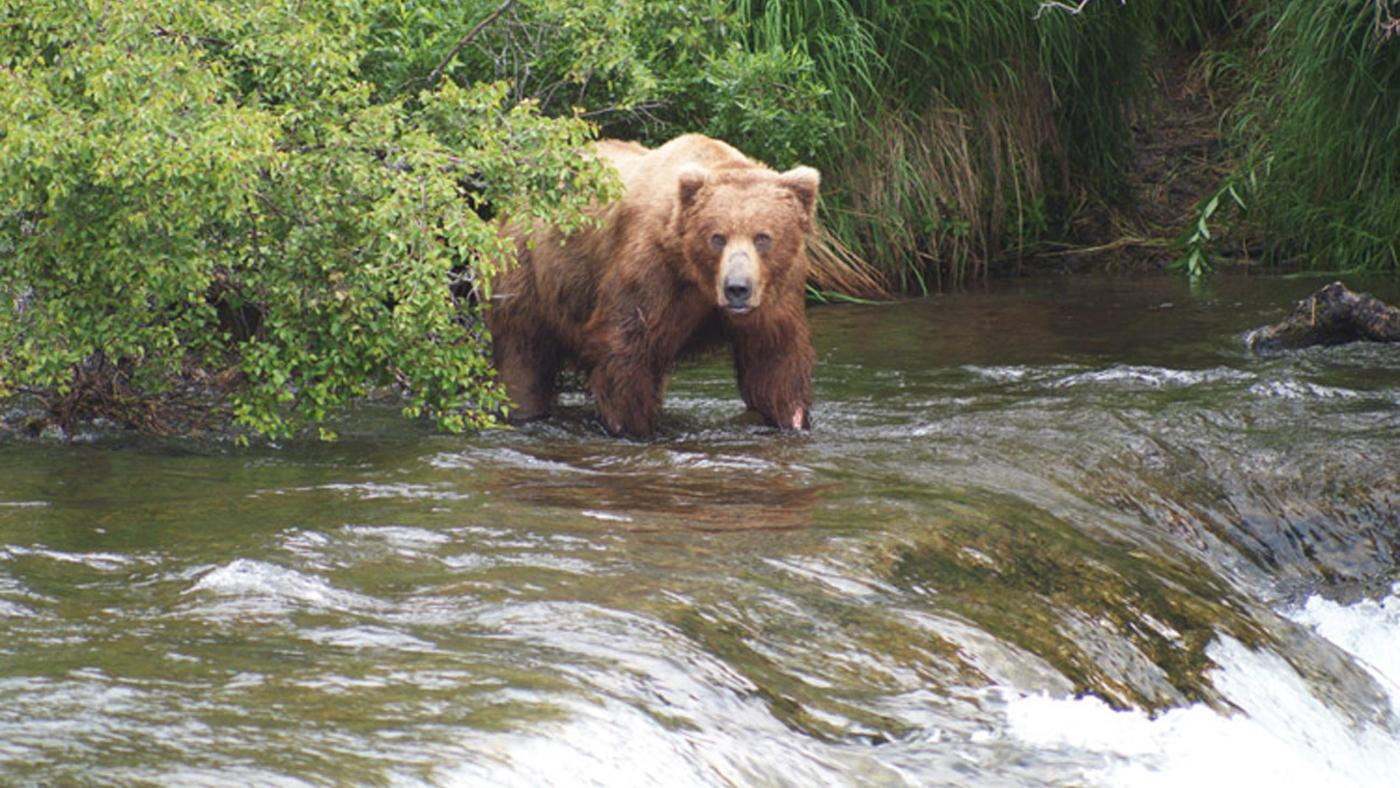 Bear den habitat
Bear feeding habitat
[Speaker Notes: The ______ of the habitat depends on the organism’s needs.

[A. Size]]
The _____ of the habitat depends on the organism’s needs.
Size
Shape
Style
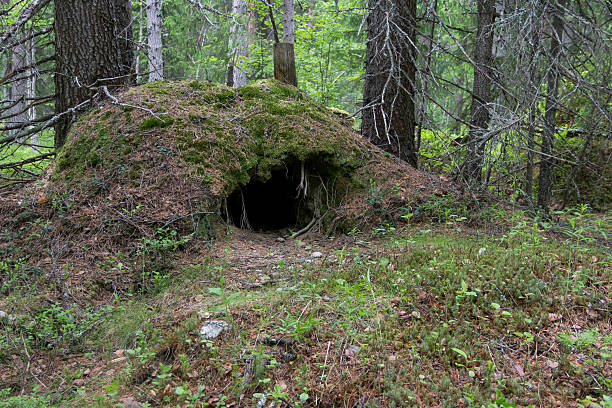 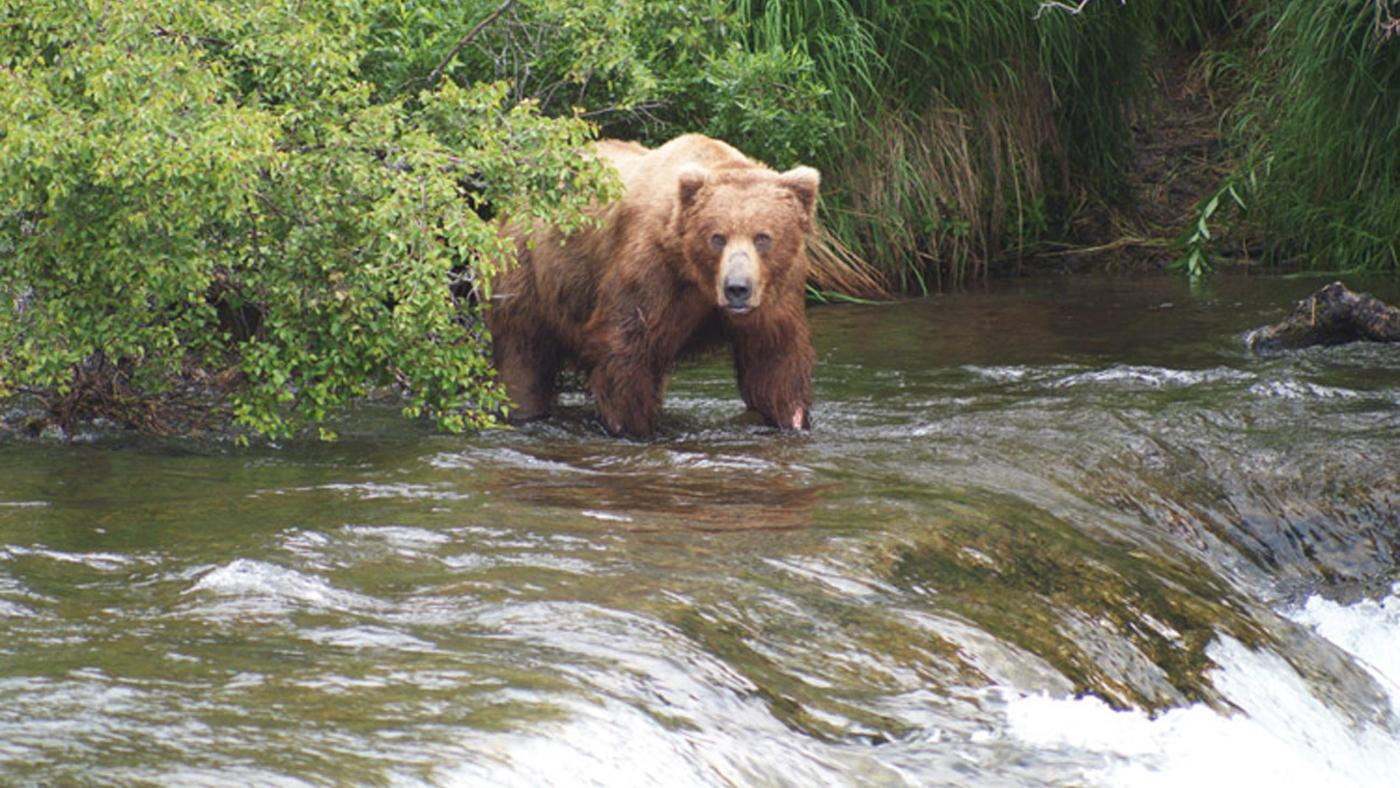 Bear den habitat
Bear feeding habitat
[Speaker Notes: The size of the habitat depends on the organism’s needs.

[A. Size]]
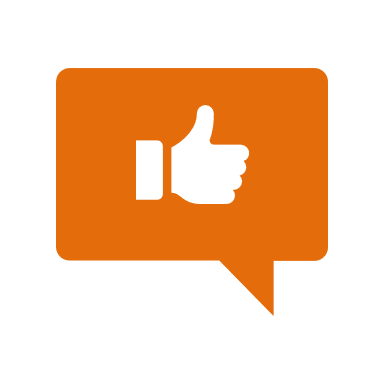 [Speaker Notes: Now, let’s talk about some examples of habitat.]
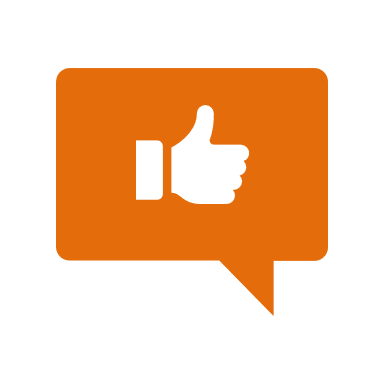 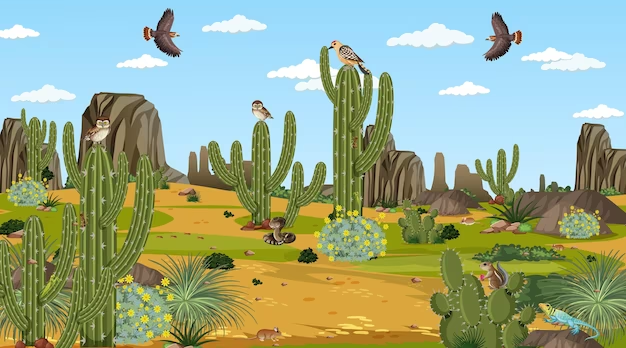 [Speaker Notes: Here is an example of a desert habitat. In the picture, you can see that animals and plants are living naturally.]
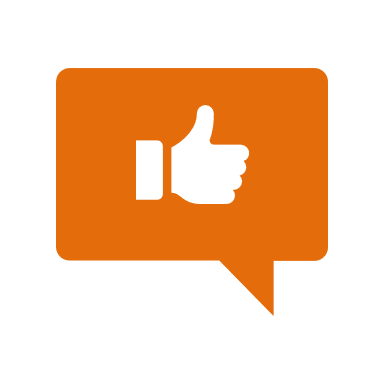 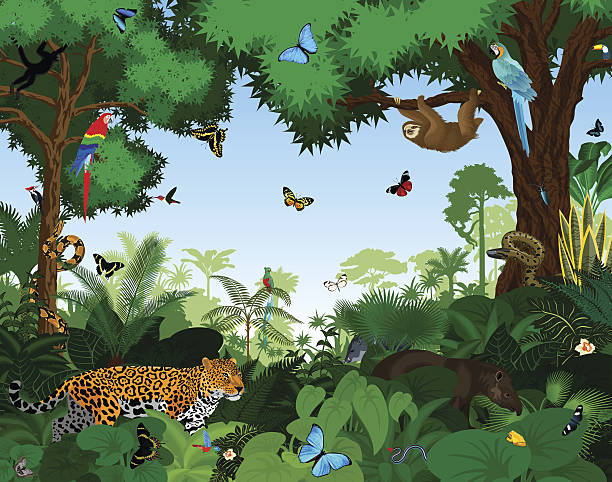 [Speaker Notes: Here is another example of a habitat. This picture shows a rainforest habitat. Again, you can see that plants and animals are living naturally.]
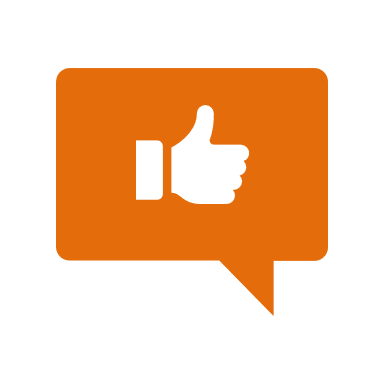 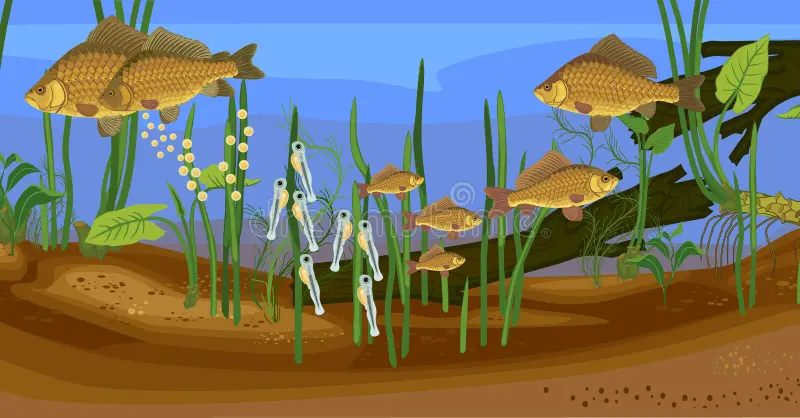 [Speaker Notes: Here is another example of a habitat. This picture shows a freshwater habitat. Again, you can see that plants and animals are living naturally.]
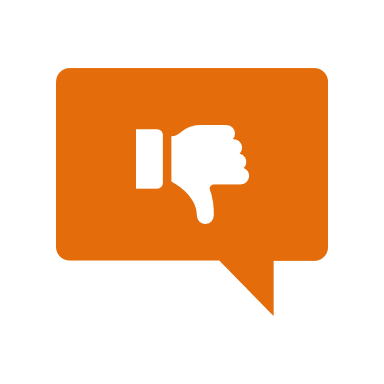 [Speaker Notes: Now, let’s talk about some non-examples of habitat.]
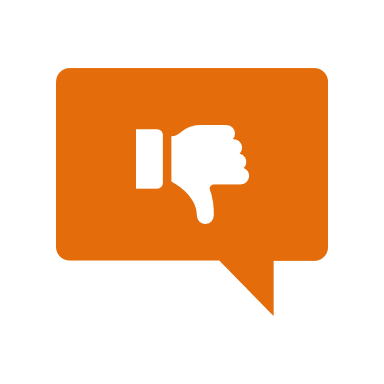 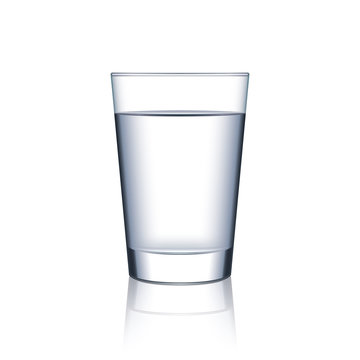 [Speaker Notes: This is a non-example of a habitat. The glass of water does not have the things necessary for plants and animals to live naturally.]
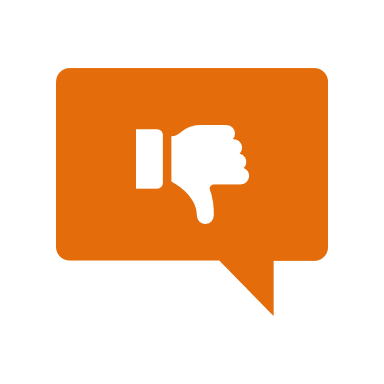 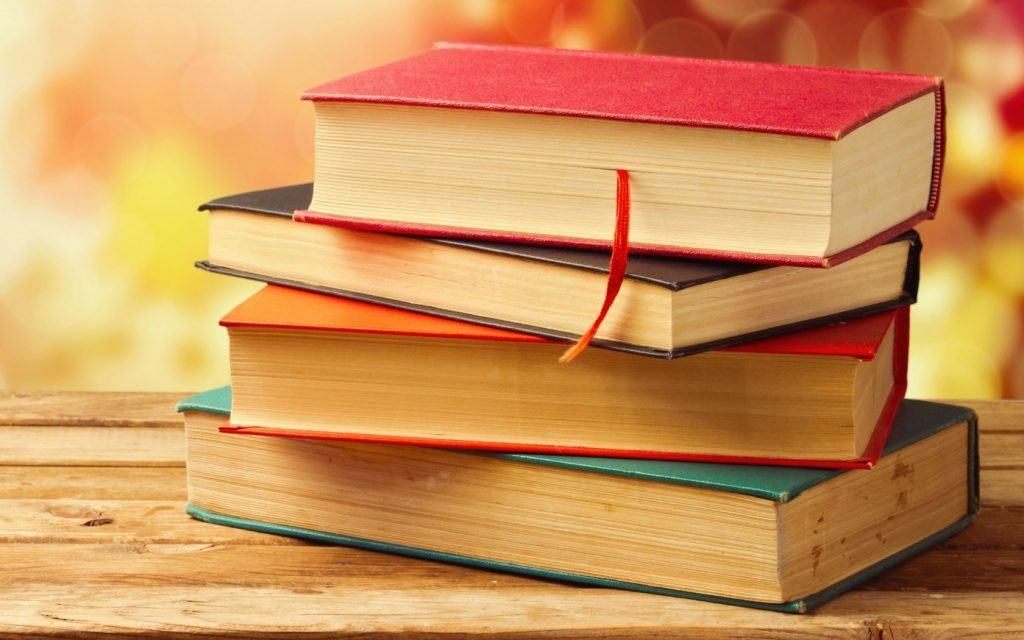 [Speaker Notes: This is also a non-example of habitat. Just like the glass of water, the books do not have the things necessary for plants and animals to live naturally.]
[Speaker Notes: Now let’s pause for a moment to check your understanding.]
Which one is NOT an example of habitat?
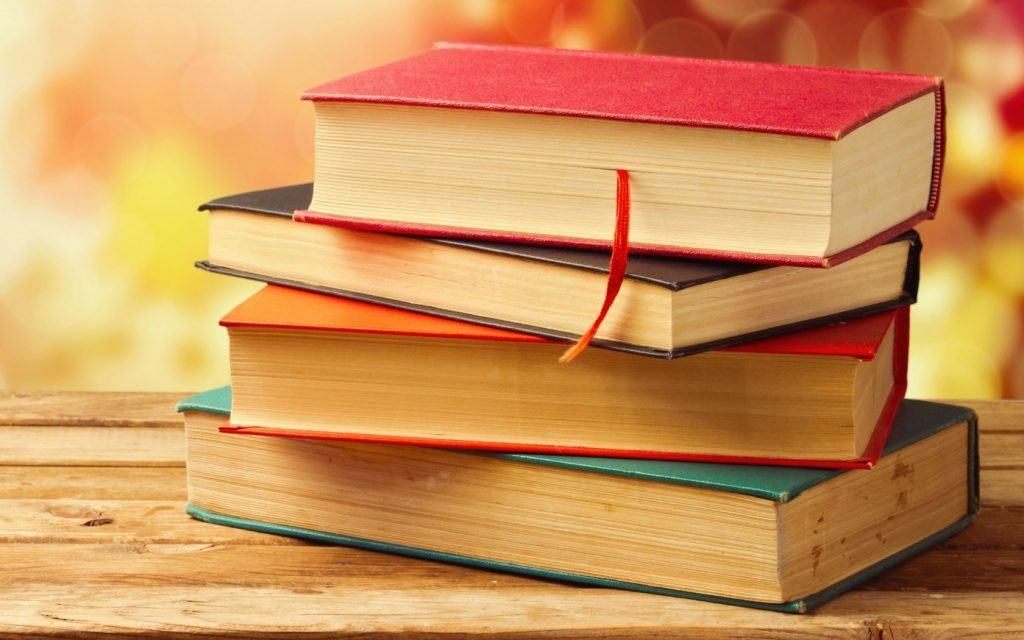 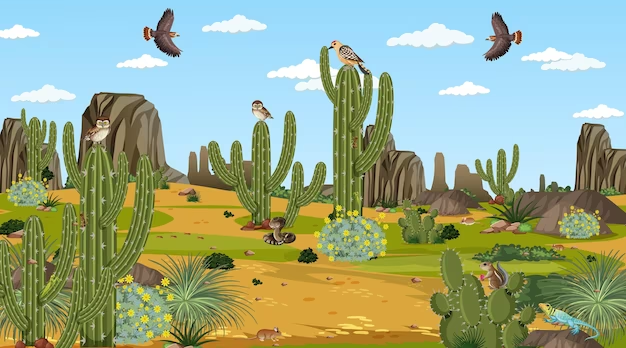 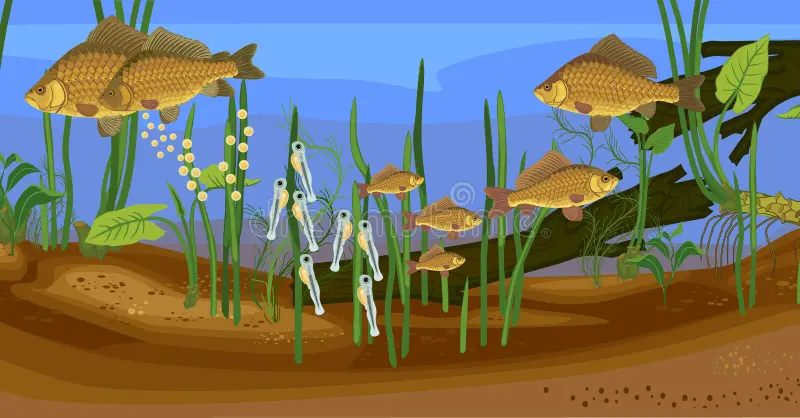 Freshwater
Books
Desert
[Speaker Notes: Which one is NOT an example of habitat?

[Books]]
Which one is NOT an example of habitat?
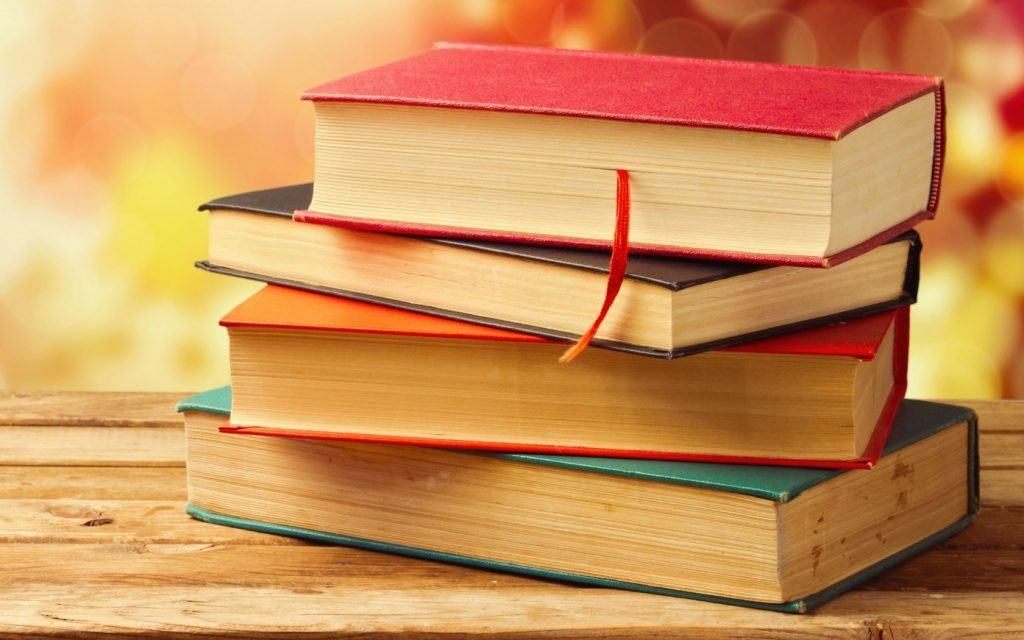 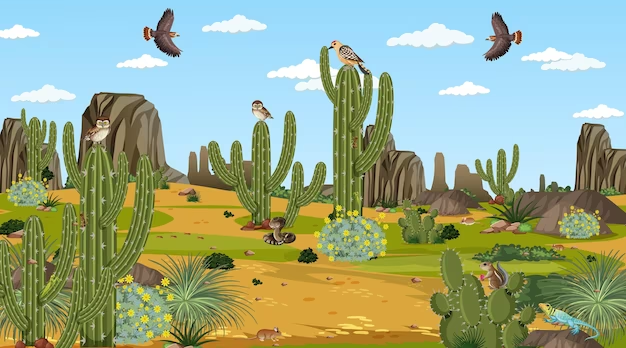 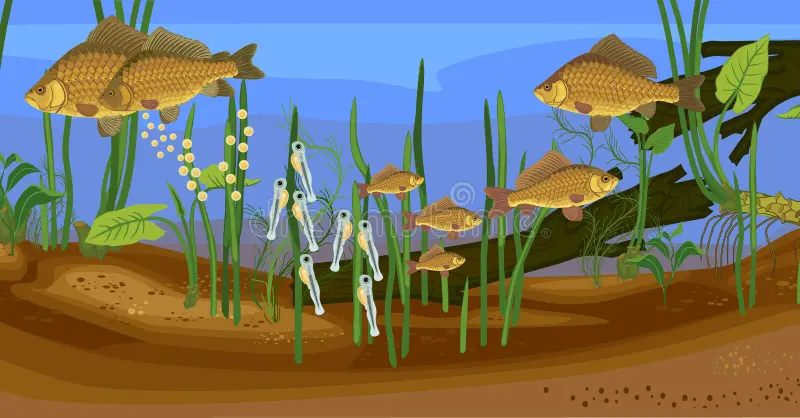 Freshwater
Books
Desert
[Speaker Notes: Which one is NOT an example of habitat? Books. Books do not have the things necessary for plants and animals to live naturally 

[Books]]
Remember!!!
[Speaker Notes: So remember!]
Habitat: the place where an animal and/or plant naturally lives
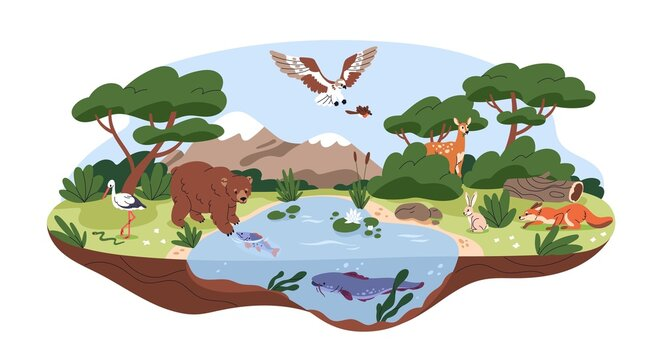 [Speaker Notes: Habitat is the place where an animal and/or plant naturally lives.]
[Speaker Notes: We will now complete this concept map, called a Frayer model, to summarize and further clarify what you have learned about the term habitat.]
Picture
Definition
Habitat
Example
How does habitat impact my life?
[Speaker Notes: To complete the Frayer model, we will choose from four choices the correct picture, definition, example, and response to the question, “How does habitat impact my life?” Select the best response for each question using the information you just learned. As we select responses, we will see how this model looks filled in for the term habitat.]
Directions: Choose the correct picture of habitat from the choices below.
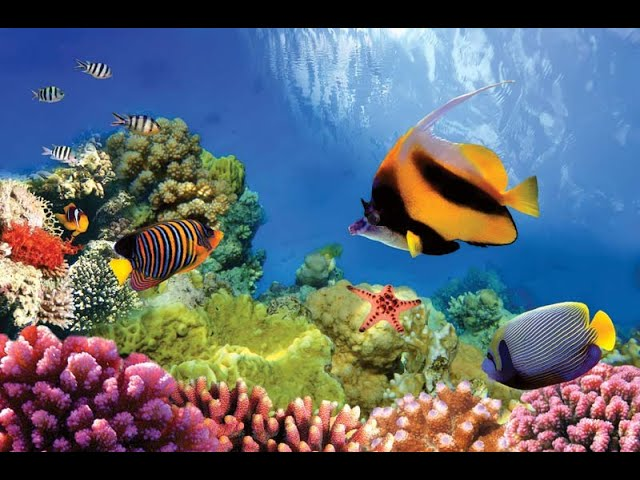 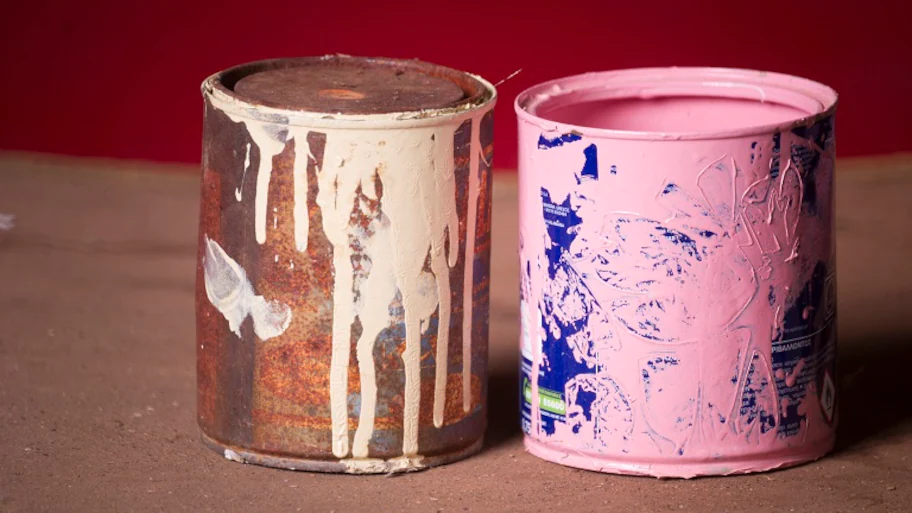 B
A
D
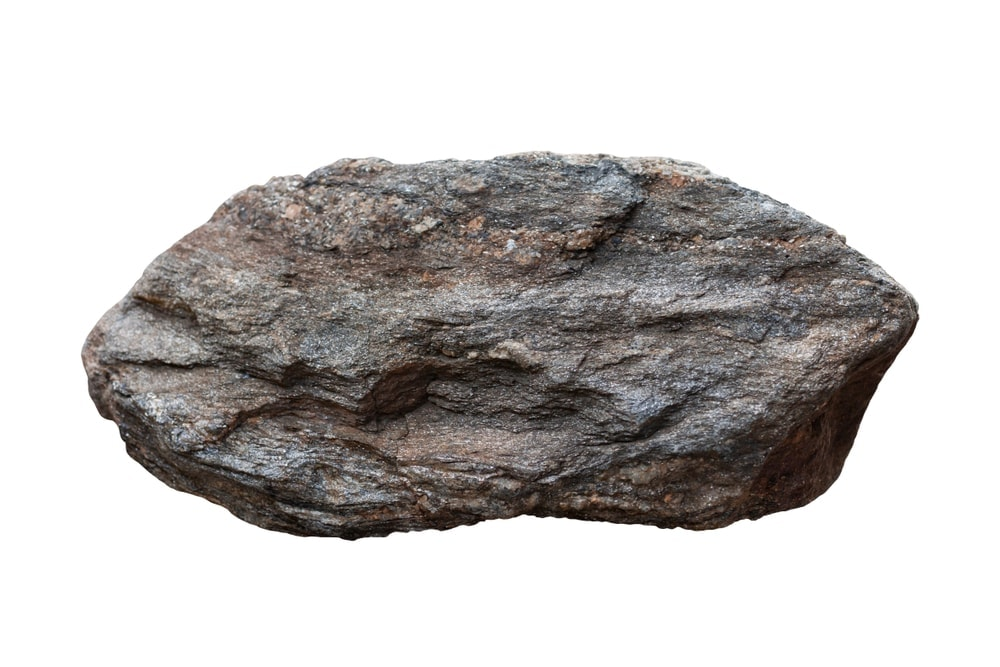 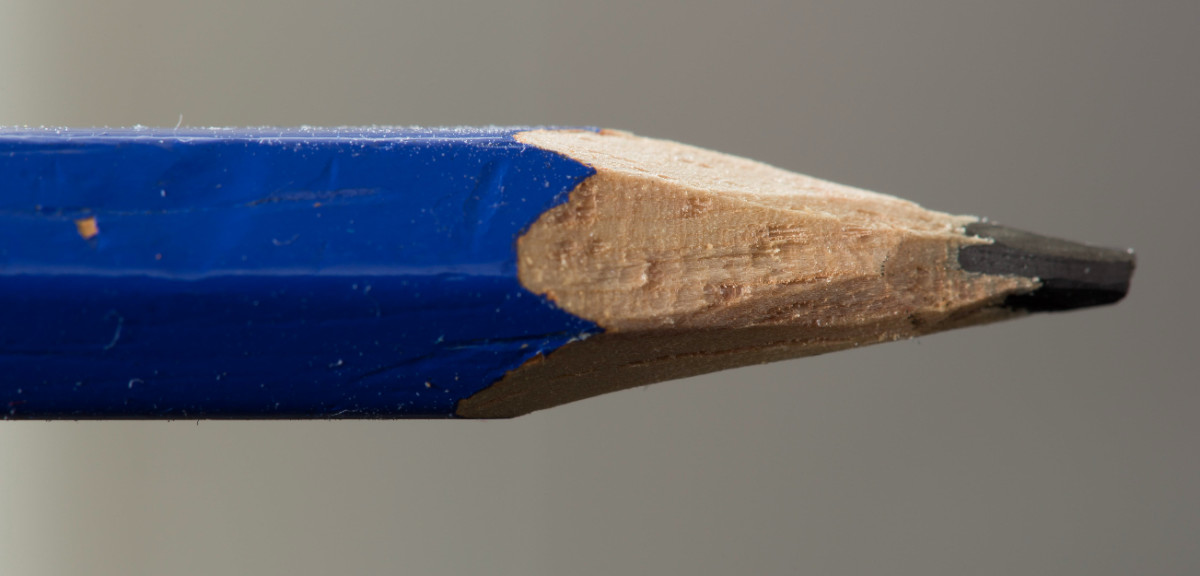 C
[Speaker Notes: Choose the one correct picture of habitat from these four choices.]
Directions: Choose the correct picture of habitat from the choices below.
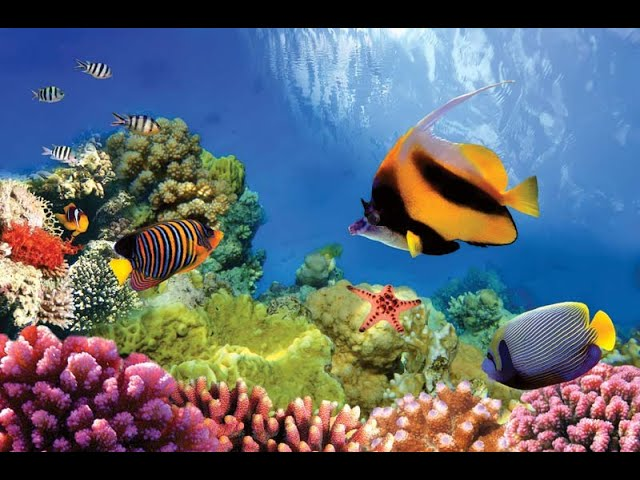 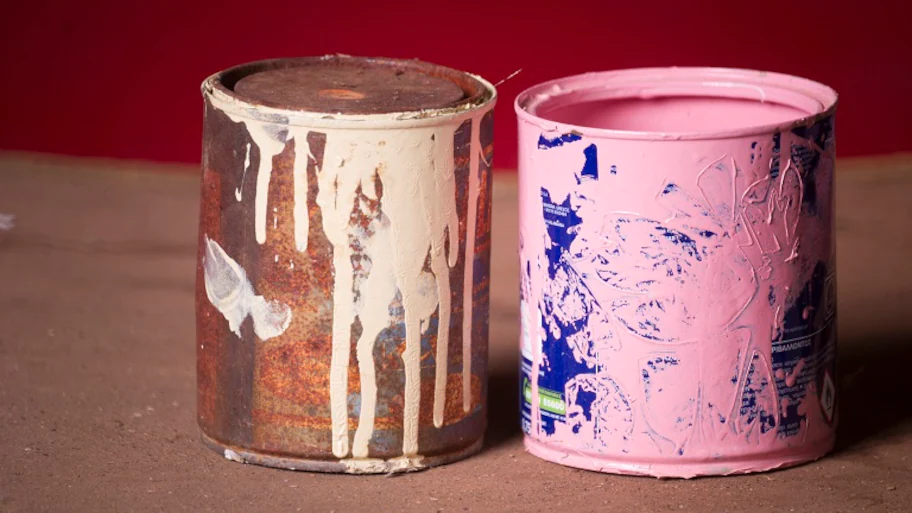 B
A
D
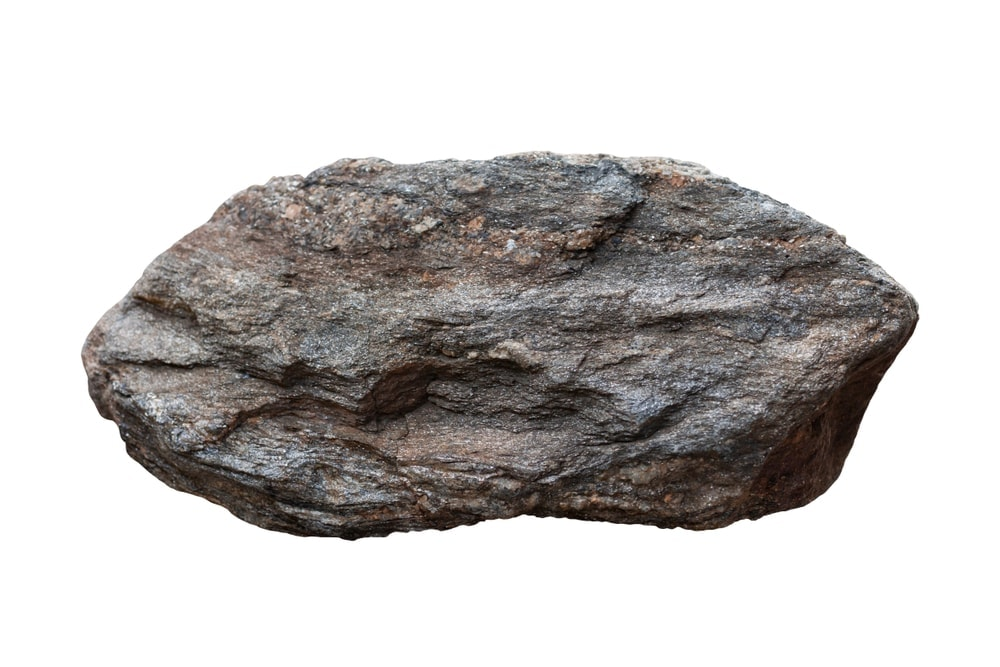 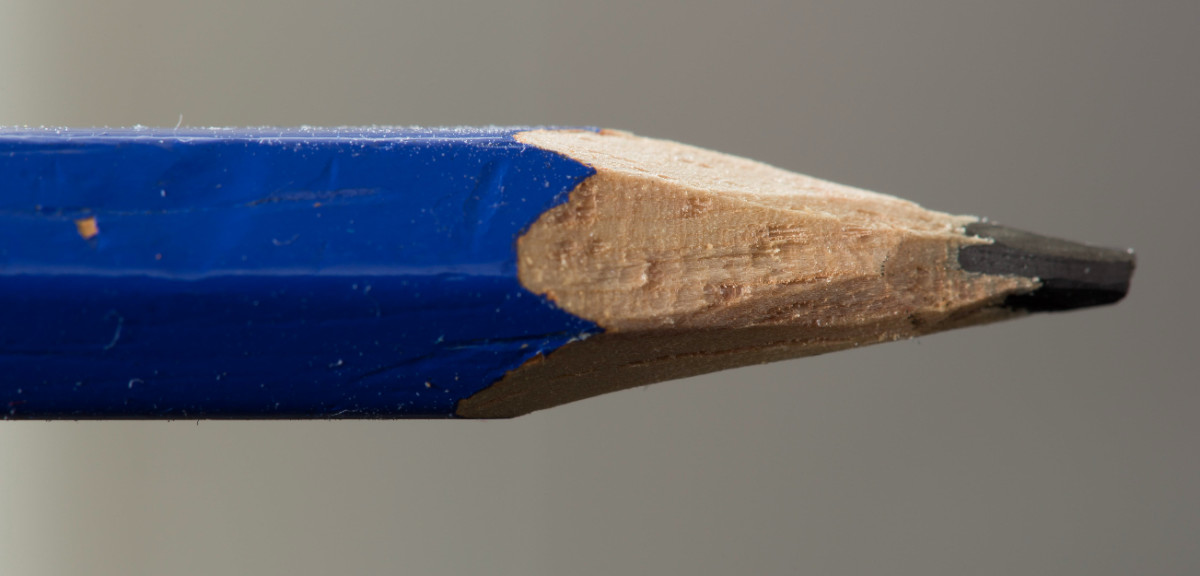 C
[Speaker Notes: This is the picture that shows habitat.]
Picture
Definition
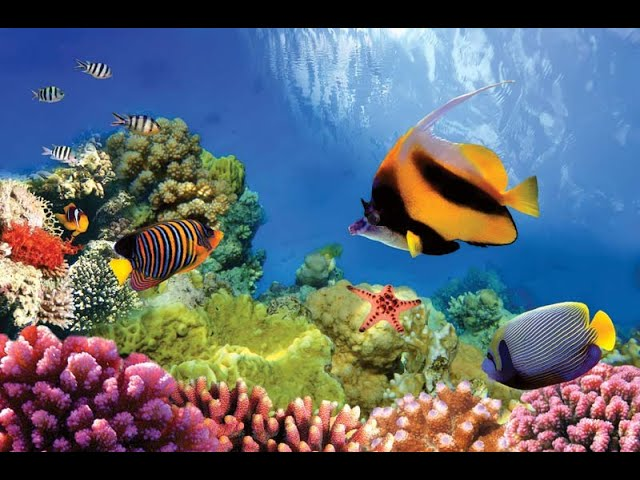 Habitat
Example
How does habitat impact my life?
[Speaker Notes: Here is the Frayer model filled in with a picture of habitat.]
Directions: Choose the correct definition of habitat from the choices below.
A
The place to watch a baseball game
B
The place to buy a computer
C
The place where an animal and/or plant lives naturally
D
The place to go snowboarding
[Speaker Notes: Choose the one correct definition of habitat from these four choices.]
Directions: Choose the correct definition of habitat from the choices below.
A
The place to watch a baseball game
B
The place to buy a computer
C
The place where an animal and/or plant lives naturally
D
The place to go snowboarding
[Speaker Notes: “The place where an animal and/or plant lives naturally” is correct! This is the definition of habitat.]
Picture
Definition
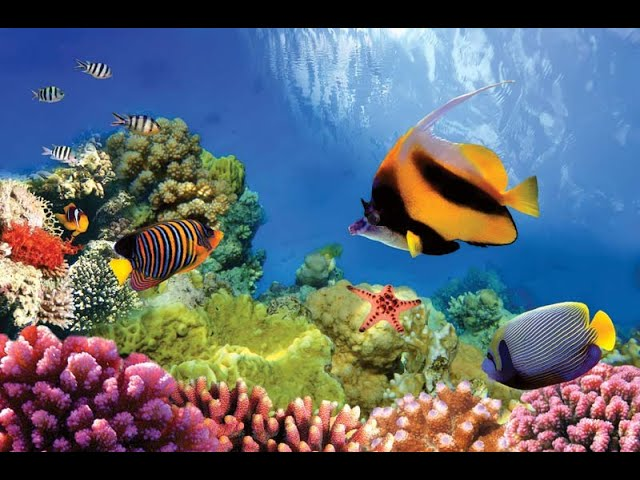 The place where an animal and/or plant lives naturally
Habitat
Example
How does habitat impact my life?
[Speaker Notes: Here is the Frayer Model with a picture and the definition filled in for habitat: The place where an animal and/or plant lives naturally.]
Directions: Choose the correct example of habitat from the choices below.
A
A stream full of fish
B
A whiteboard with pictures on it
C
A pair of headphones with music playing
D
A piece of cheese in a sandwich
[Speaker Notes: Choose the one correct example of habitat from these four choices.]
Directions: Choose the correct example of habitat from the choices below.
A
A stream full of fish
B
A whiteboard with pictures on it
C
A pair of headphones with music playing
D
A piece of cheese in a sandwich
[Speaker Notes: “A stream full of fish” is correct! This is an example of habitat.]
Picture
Definition
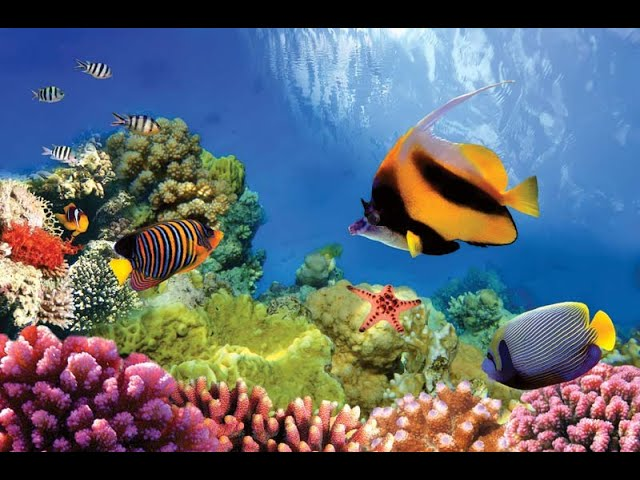 The place where an animal and/or plant lives naturally
Habitat
A stream full of fish
Example
How does habitat impact my life?
[Speaker Notes: Here is the Frayer Model with a picture, definition, and an example of habitat: A stream full of fish.]
Directions: Choose the correct response for “how does habitat impact my life?” from the choices below.
A
Habitat helps me get to school everyday
B
Habitat gives me a way to describe animals
C
Habitat gives me a way to describe plants
D
I wake up everyday in my habitat - a house
[Speaker Notes: Choose the one correct response for “how does habitat impact my life?” from these four choices.]
Directions: Choose the correct response for “how does habitat impact my life?” from the choices below.
A
Habitat helps me get to school everyday
B
Habitat gives me a way to describe animals
C
Habitat gives me a way to describe plants
D
I wake up everyday in my habitat - a house
[Speaker Notes: “I wake up everyday in my habitat - a house.” That is correct! This is an example of how habitat impacts your life.]
Picture
Definition
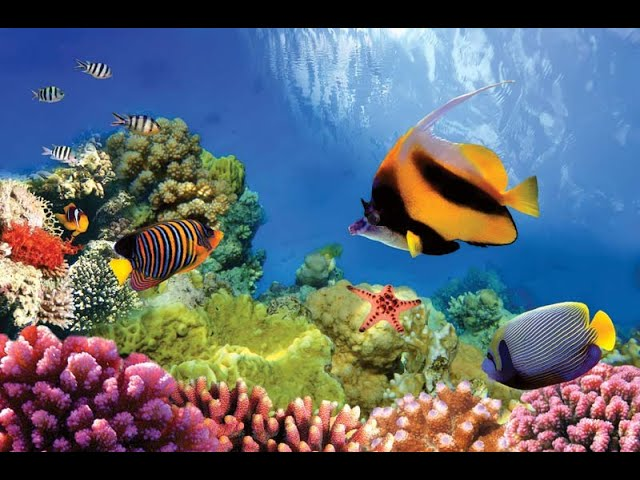 The place where an animal and/or plant lives naturally
Habitat
A stream full of fish
I wake up everyday in my habitat - a house
Example
How does habitat impact my life?
[Speaker Notes: Here is the Frayer Model with a picture, definition, example, and a correct response to “how does habitat impact my life?”: I wake up everyday in my habitat - a house.]
Remember!!!
[Speaker Notes: So remember!]
Habitat: the place where an animal and/or plant naturally lives
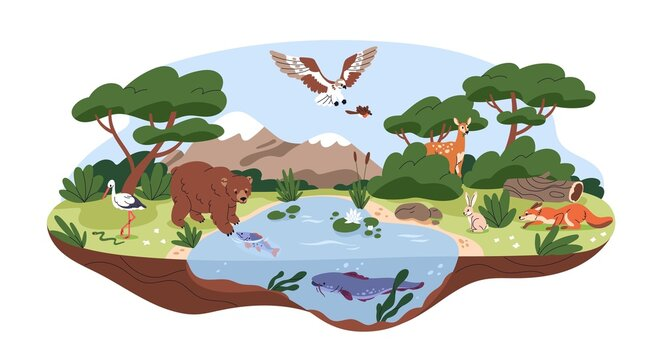 [Speaker Notes: Habitat is the place where an animal and/or plant naturally lives.]
Big Question: How do plants and animals interact with their environments?
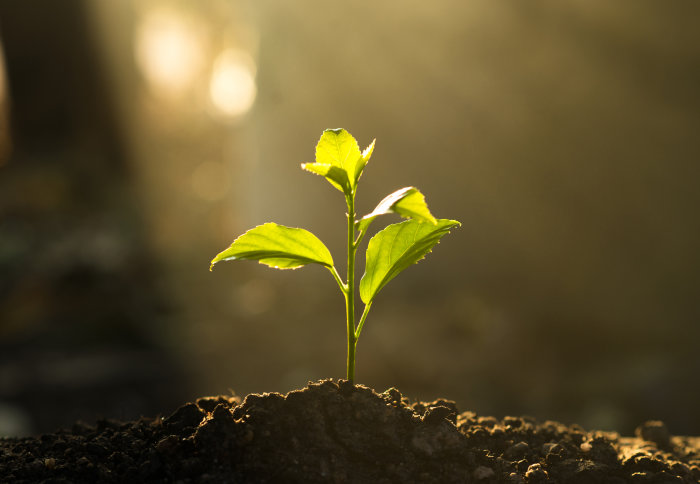 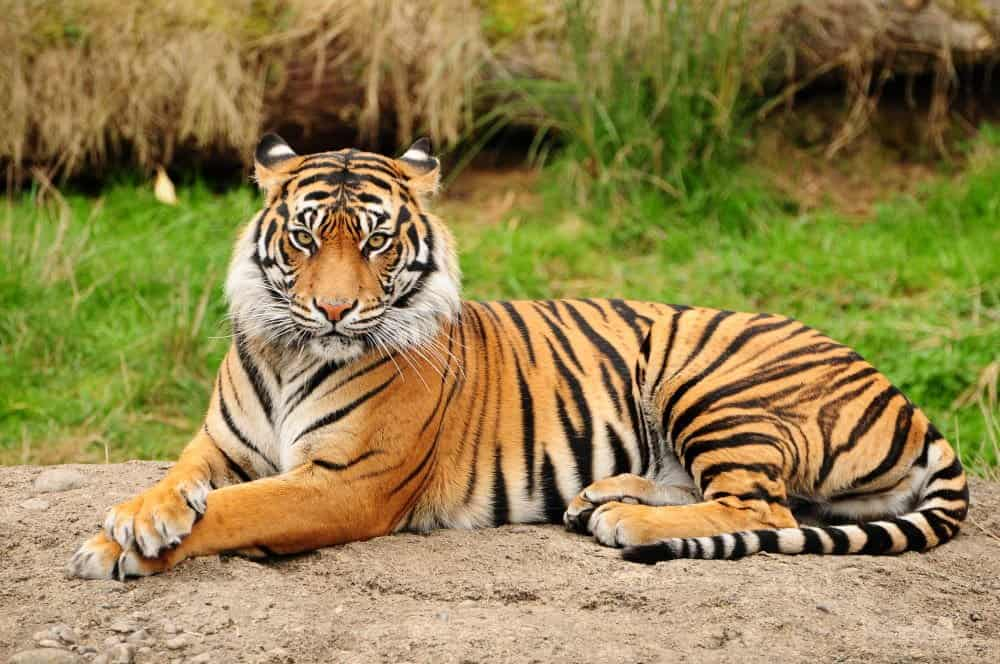 [Speaker Notes: Let’s reflect once more on our big question. Our “big question” is: How do plants and animals interact with their environments?
 
Does anyone have any additional examples to share that haven’t been discussed yet?]
Habitat Simulation
Habitat Simulation (Smithsonian)
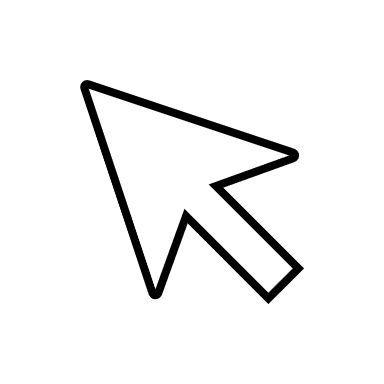 Click the link to engage with a simulation where your task is to put animals in their appropriate habitats.
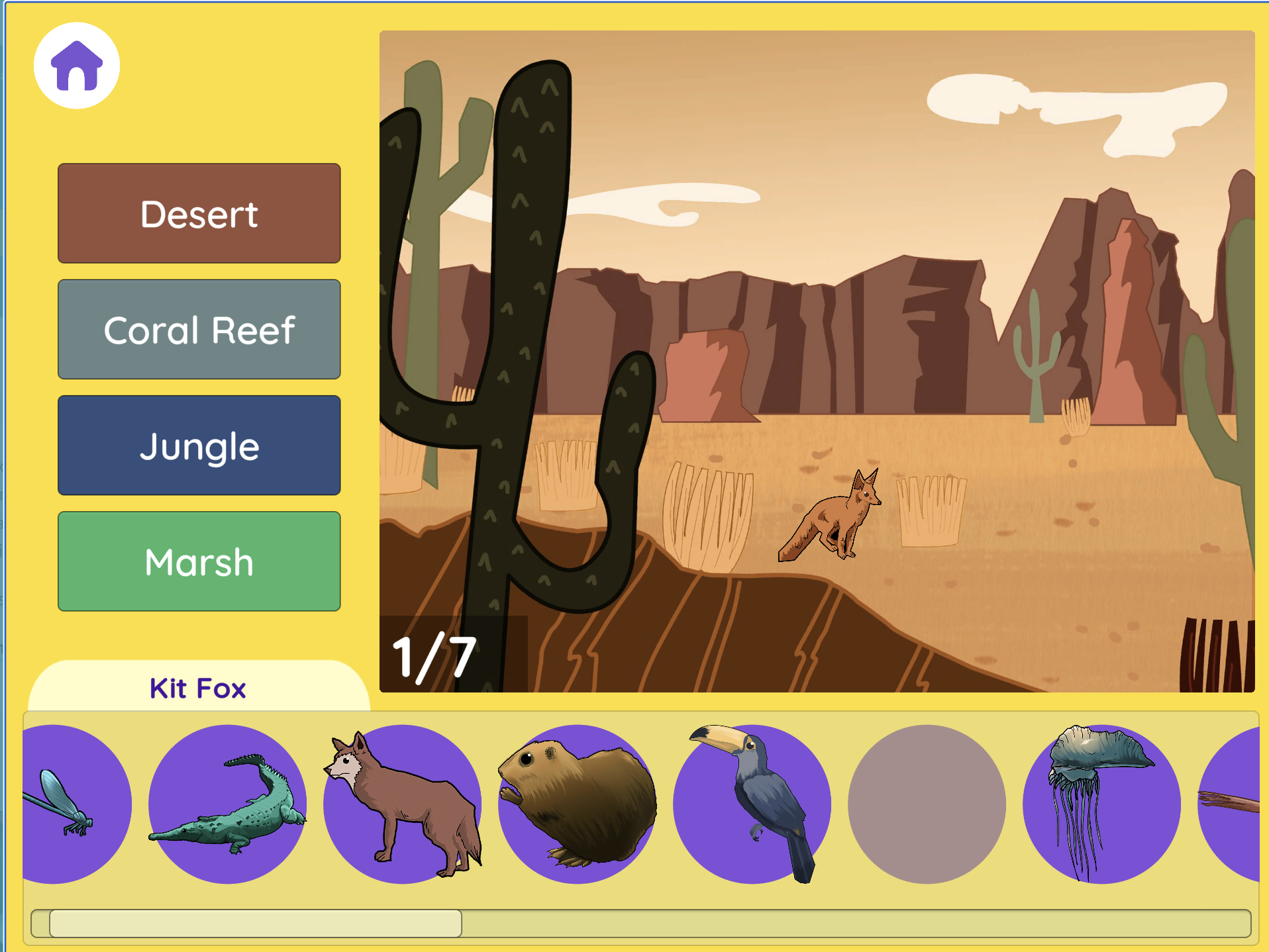 [Speaker Notes: Click the link to engage in a habitat simulation with your students. Try to have students place animals in the correct habitats (desert, coral reef, jungle, marsh). Please note the scroll bar at the bottom of the activity that scrolls through more animals.]
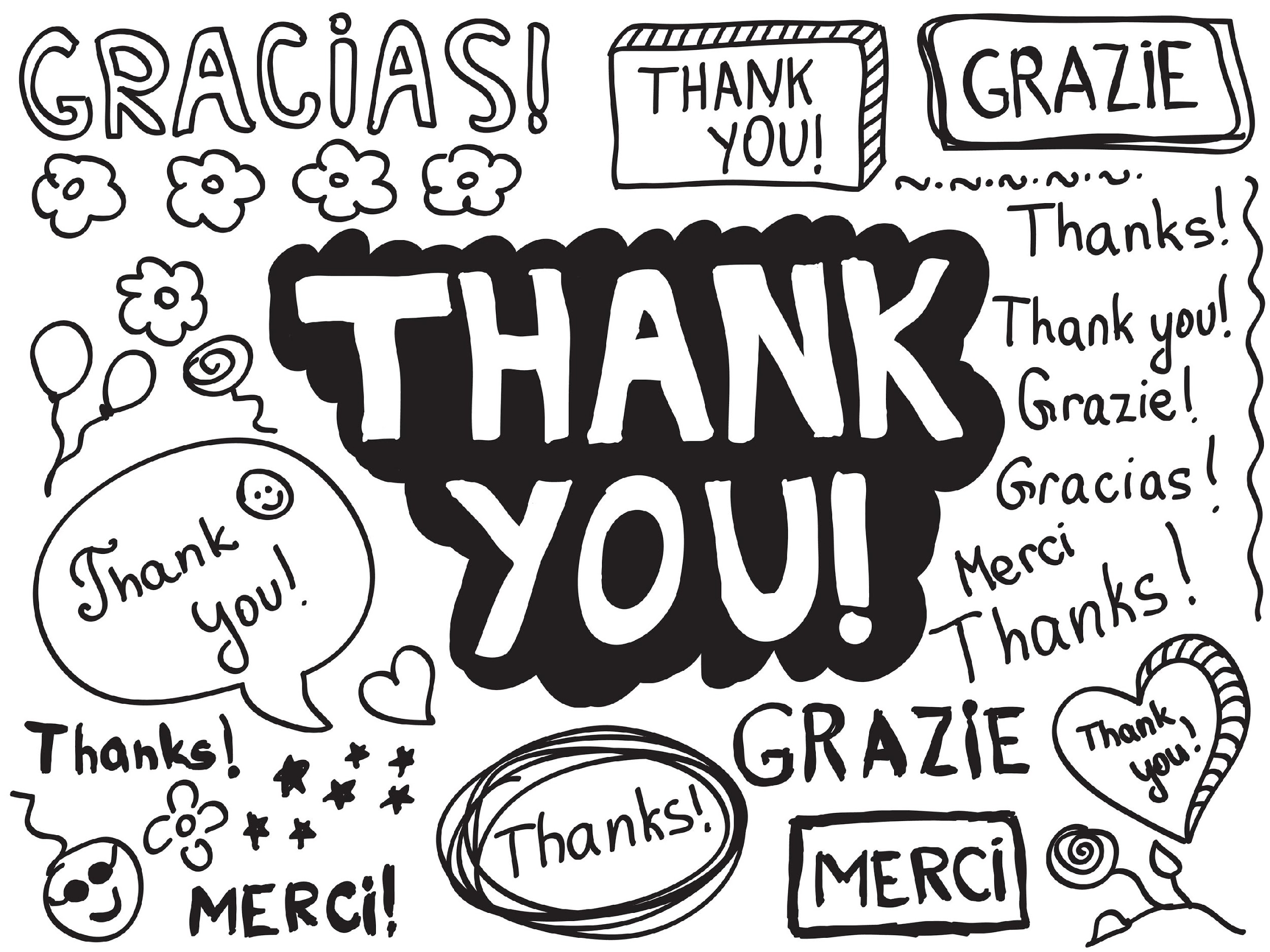 [Speaker Notes: Thanks for watching, and please continue watching CAPs available from this website.]
This Was Created With Resources From:
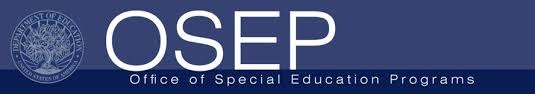 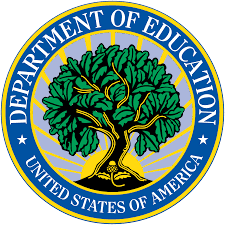 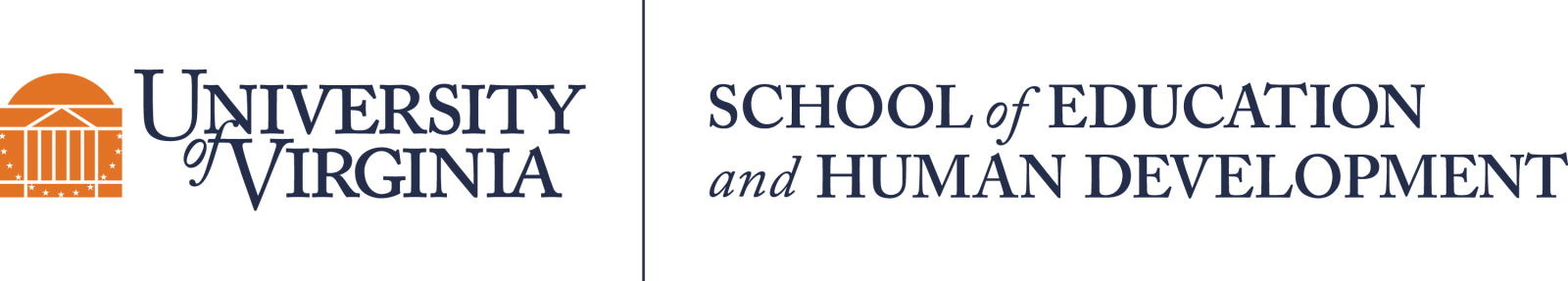 Questions or Comments

 Michael Kennedy, Ph.D.          MKennedy@Virginia.edu 
Rachel L Kunemund, Ph.D.	             rk8vm@virginia.edu